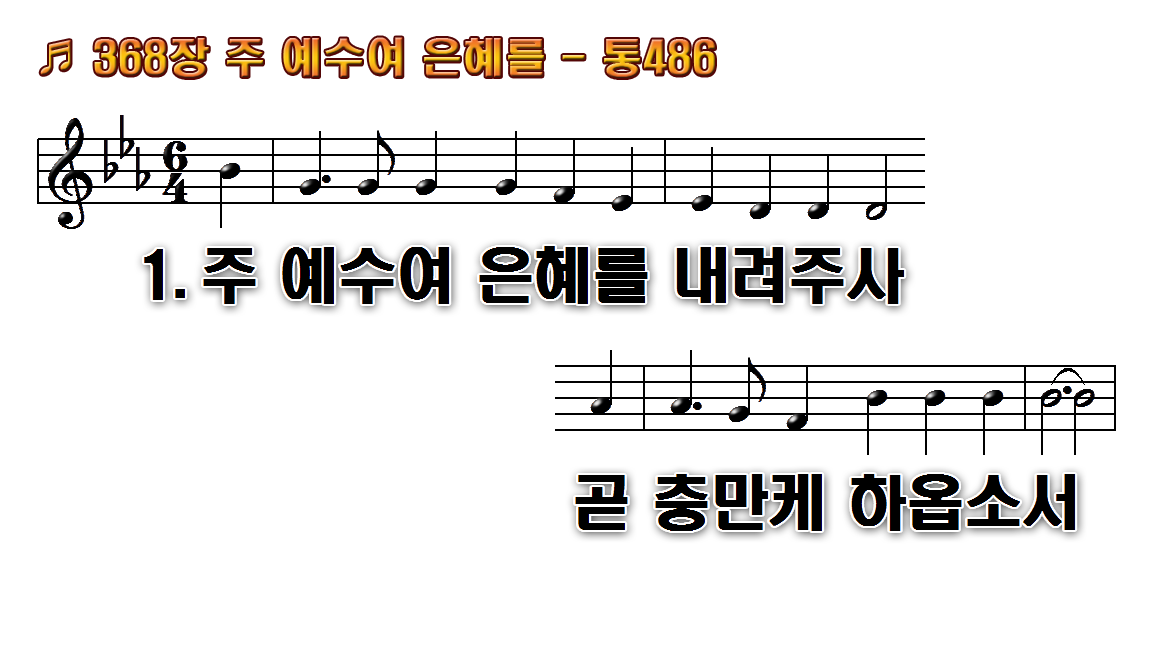 1.주 예수여 은혜를
2.주 예수여 죄에서
3.옛 야곱이 천사와
4.주 예수여 완전한
5.내 마음에 임하신
후.주 예수여 충만한
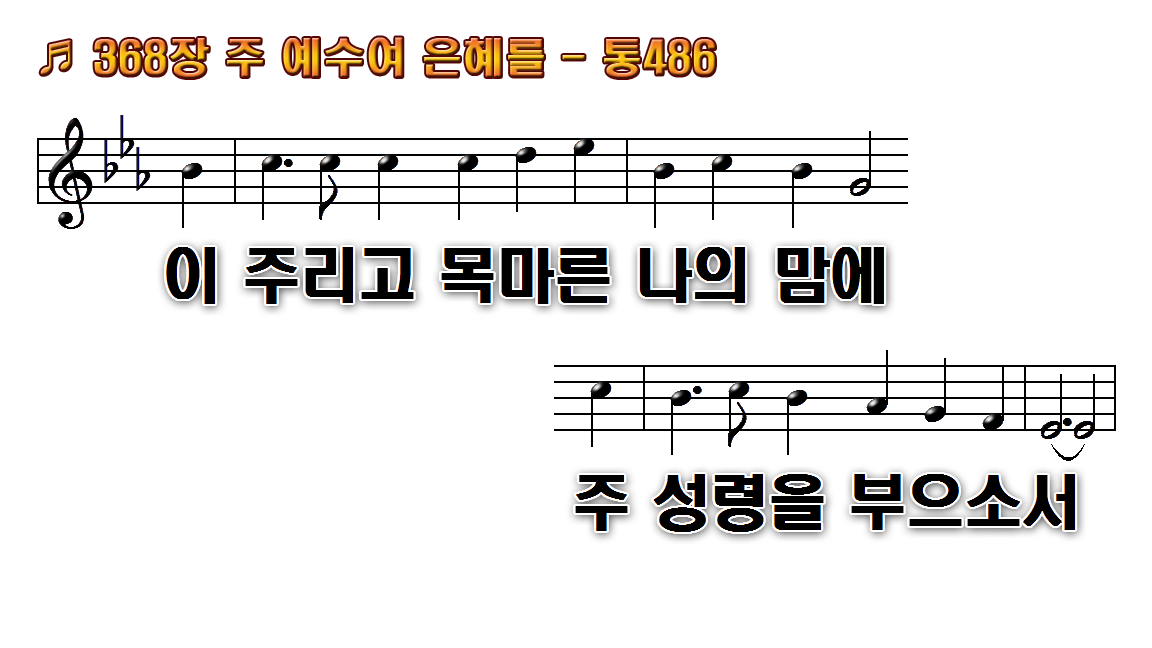 1.주 예수여 은혜를
2.주 예수여 죄에서
3.옛 야곱이 천사와
4.주 예수여 완전한
5.내 마음에 임하신
후.주 예수여 충만한
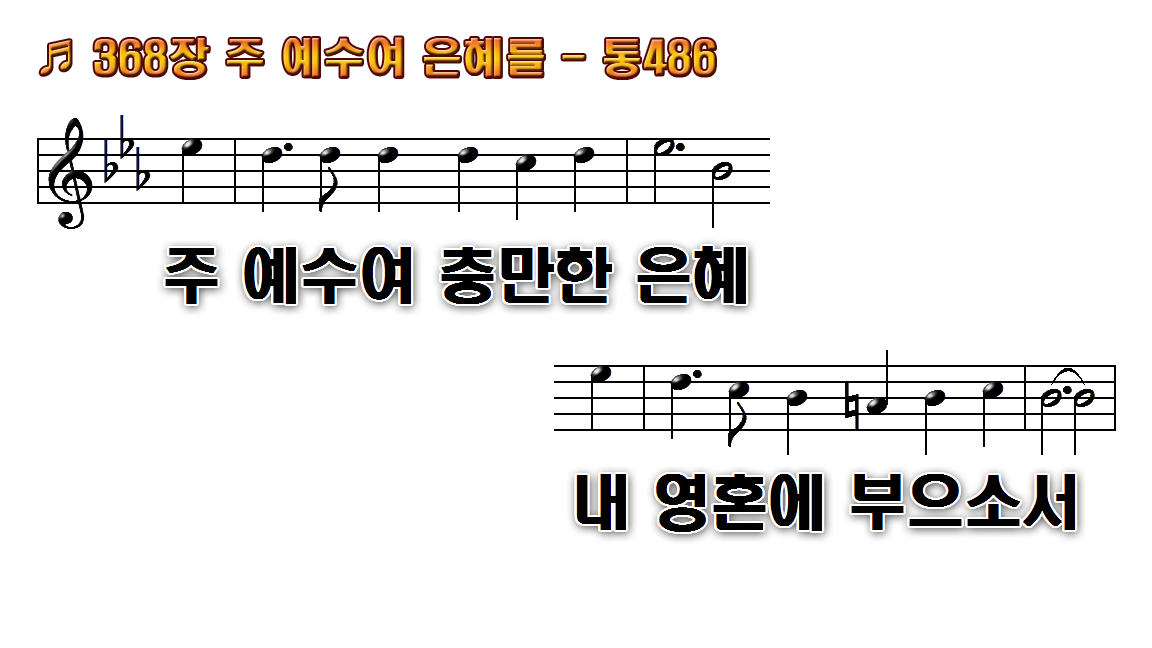 1.주 예수여 은혜를
2.주 예수여 죄에서
3.옛 야곱이 천사와
4.주 예수여 완전한
5.내 마음에 임하신
후.주 예수여 충만한
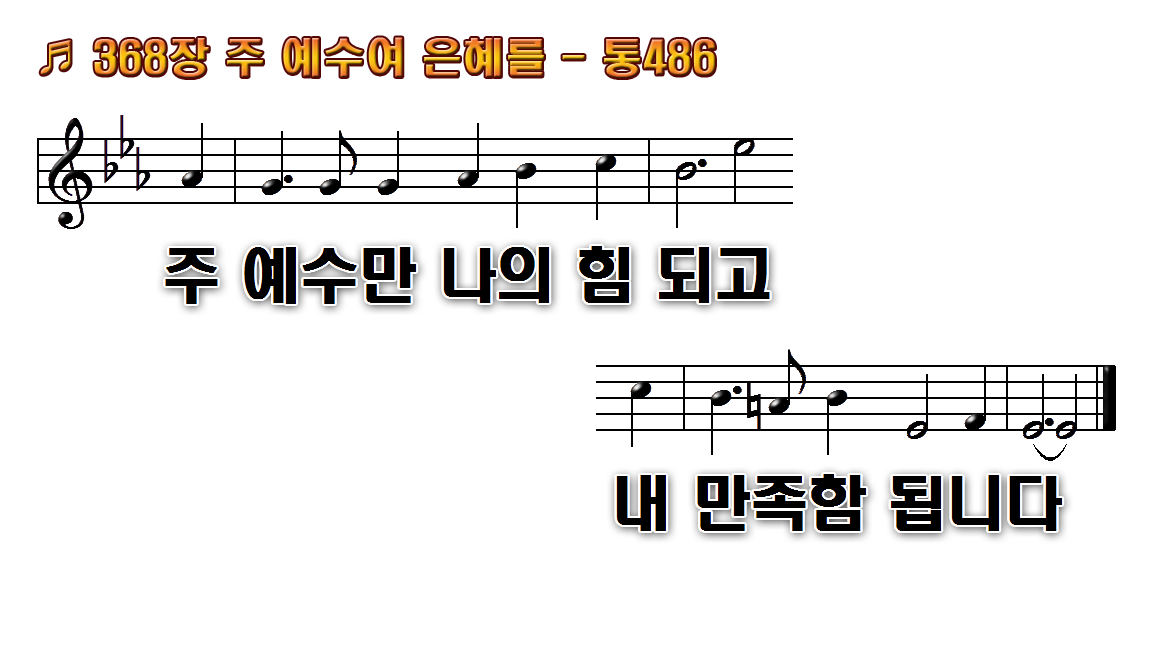 1.주 예수여 은혜를
2.주 예수여 죄에서
3.옛 야곱이 천사와
4.주 예수여 완전한
5.내 마음에 임하신
후.주 예수여 충만한
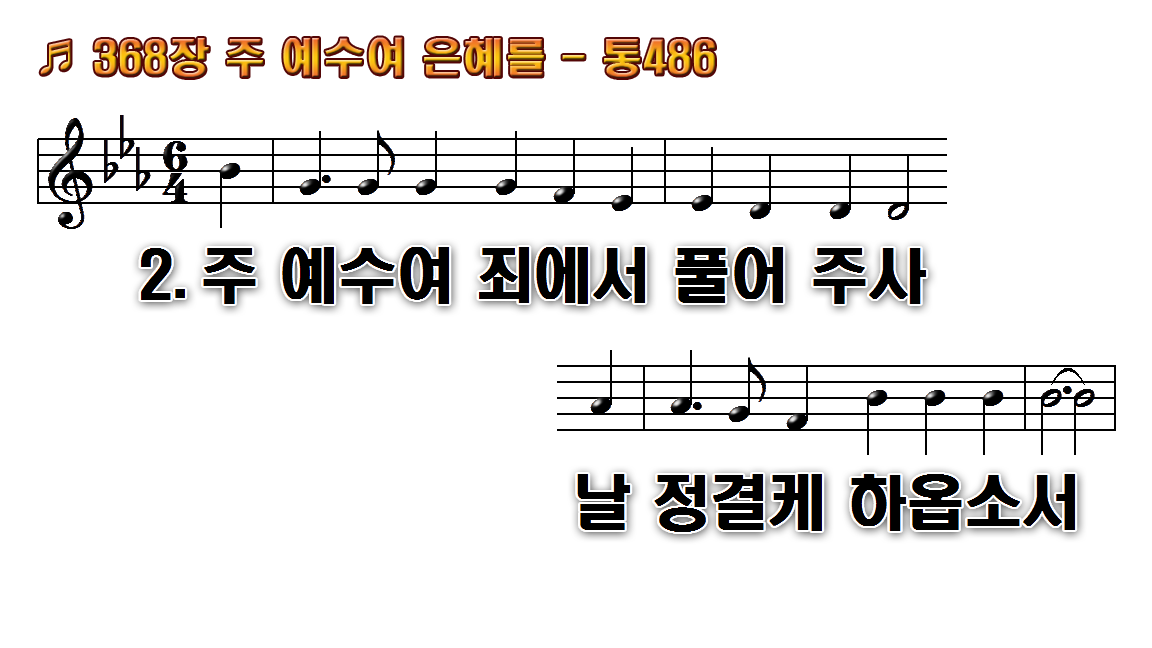 1.주 예수여 은혜를
2.주 예수여 죄에서
3.옛 야곱이 천사와
4.주 예수여 완전한
5.내 마음에 임하신
후.주 예수여 충만한
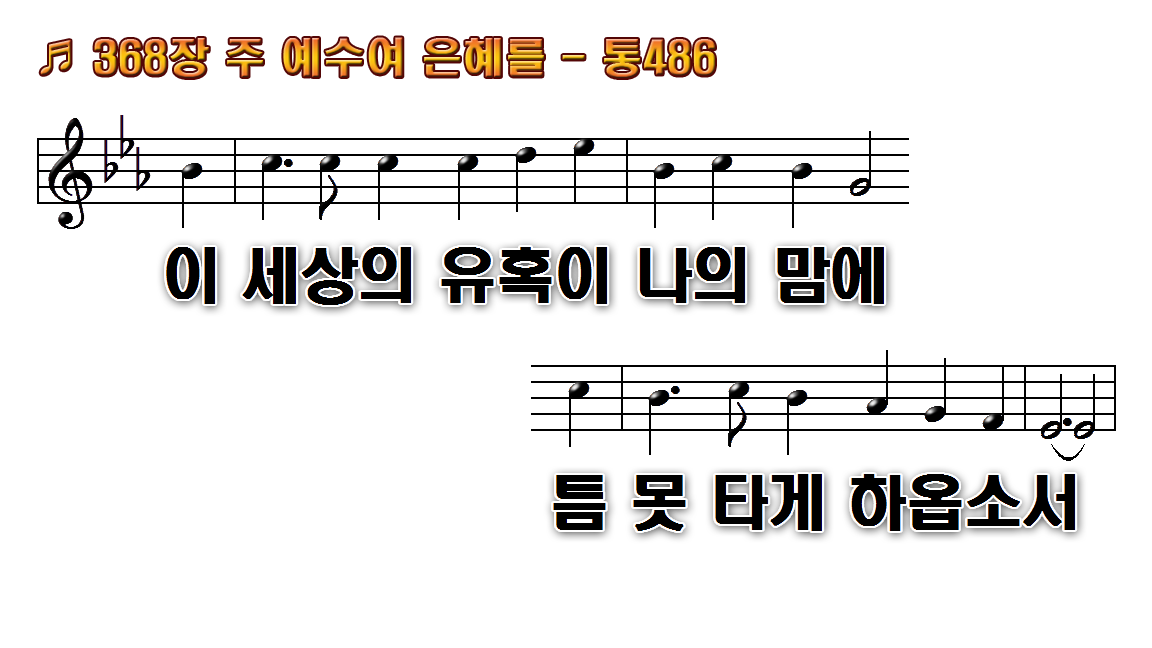 1.주 예수여 은혜를
2.주 예수여 죄에서
3.옛 야곱이 천사와
4.주 예수여 완전한
5.내 마음에 임하신
후.주 예수여 충만한
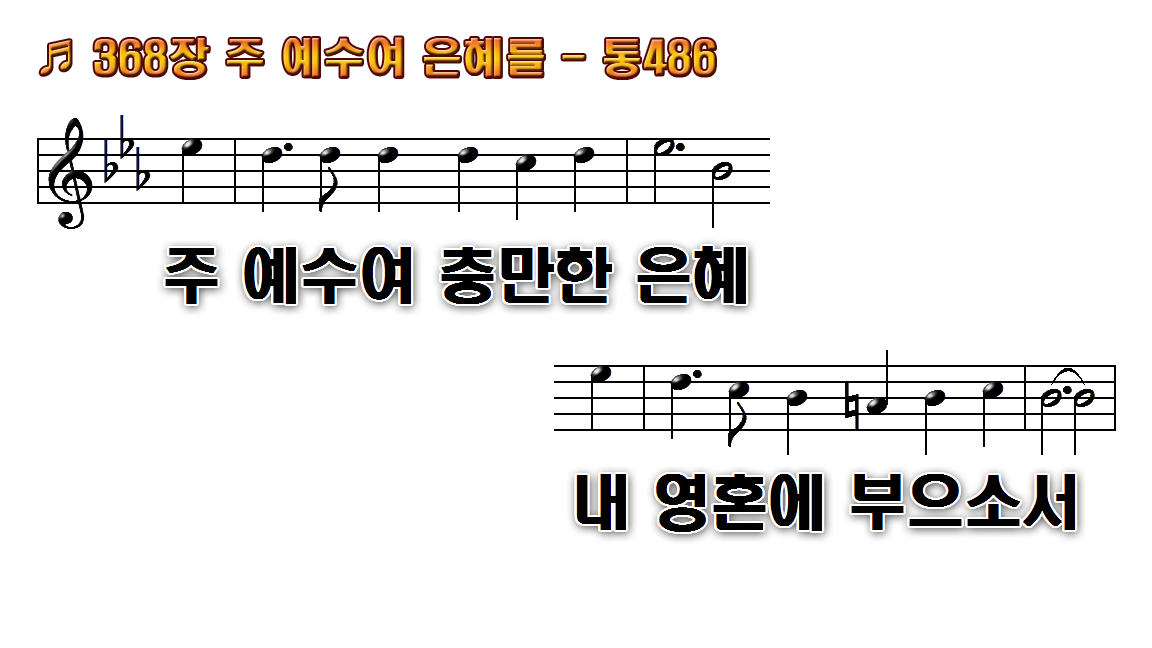 1.주 예수여 은혜를
2.주 예수여 죄에서
3.옛 야곱이 천사와
4.주 예수여 완전한
5.내 마음에 임하신
후.주 예수여 충만한
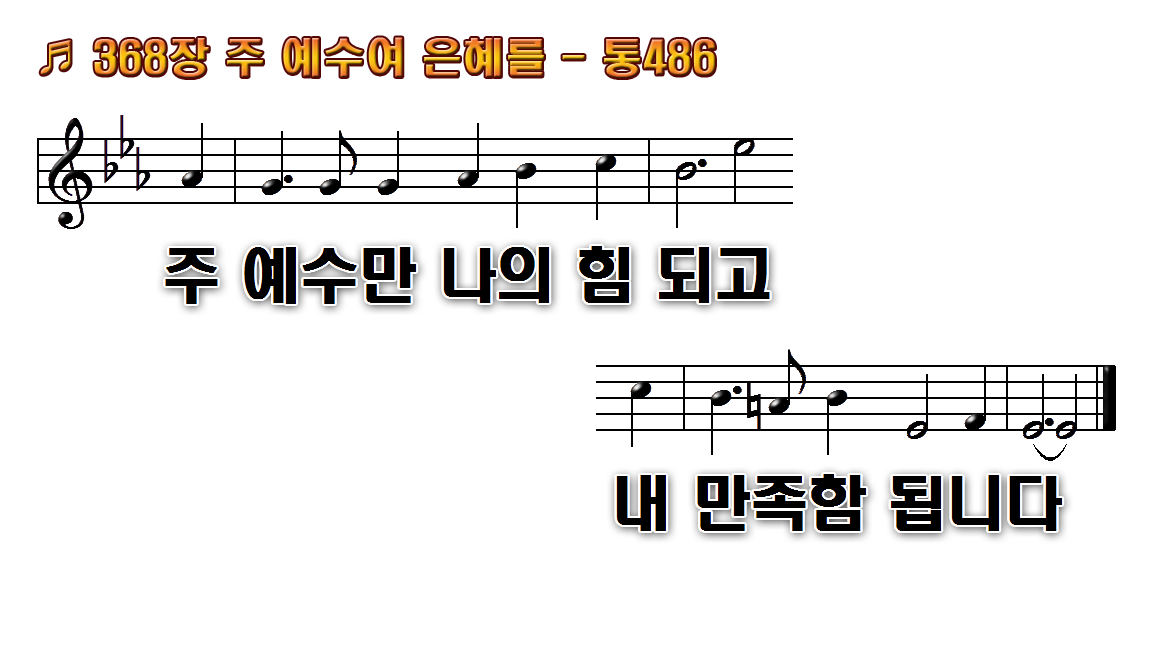 1.주 예수여 은혜를
2.주 예수여 죄에서
3.옛 야곱이 천사와
4.주 예수여 완전한
5.내 마음에 임하신
후.주 예수여 충만한
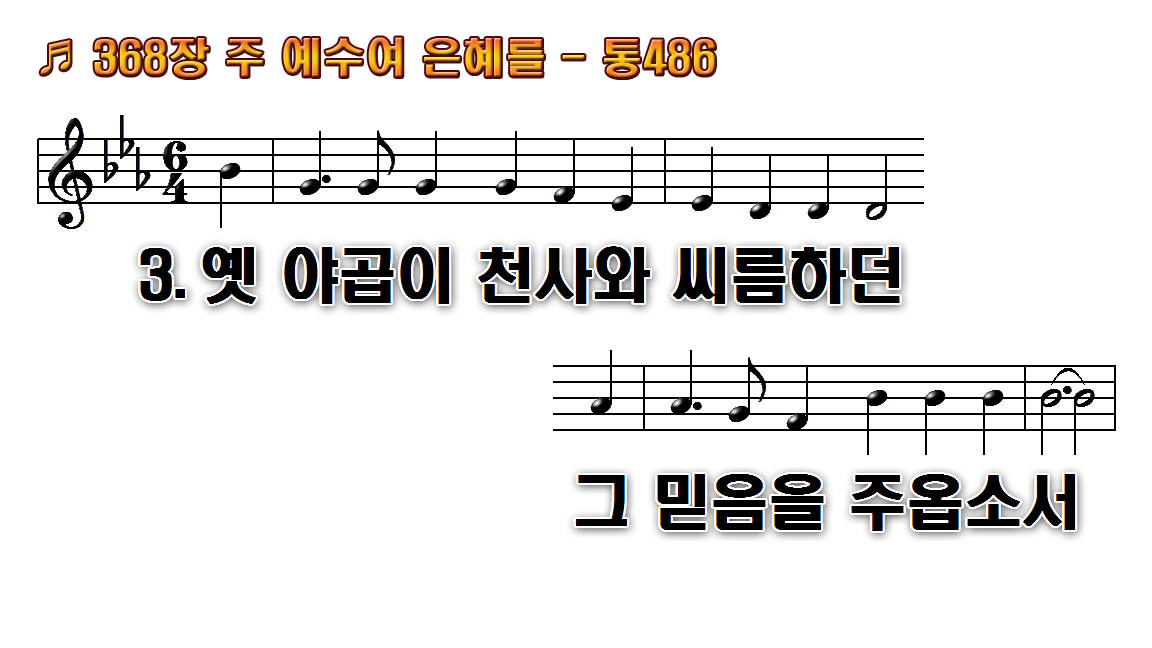 1.주 예수여 은혜를
2.주 예수여 죄에서
3.옛 야곱이 천사와
4.주 예수여 완전한
5.내 마음에 임하신
후.주 예수여 충만한
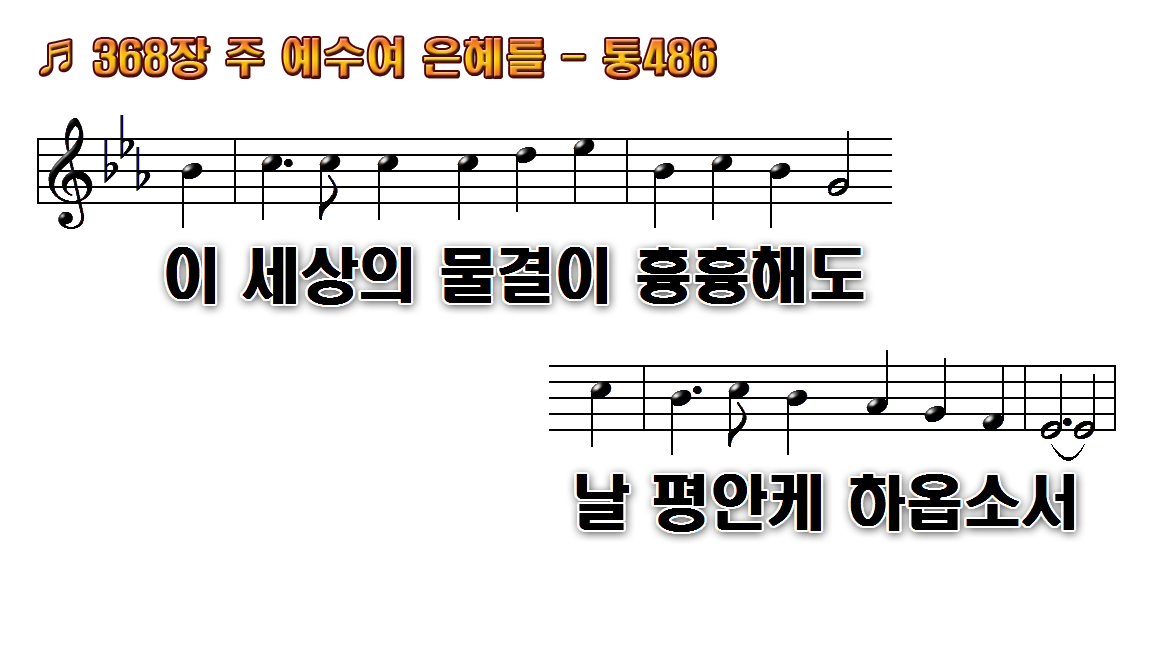 1.주 예수여 은혜를
2.주 예수여 죄에서
3.옛 야곱이 천사와
4.주 예수여 완전한
5.내 마음에 임하신
후.주 예수여 충만한
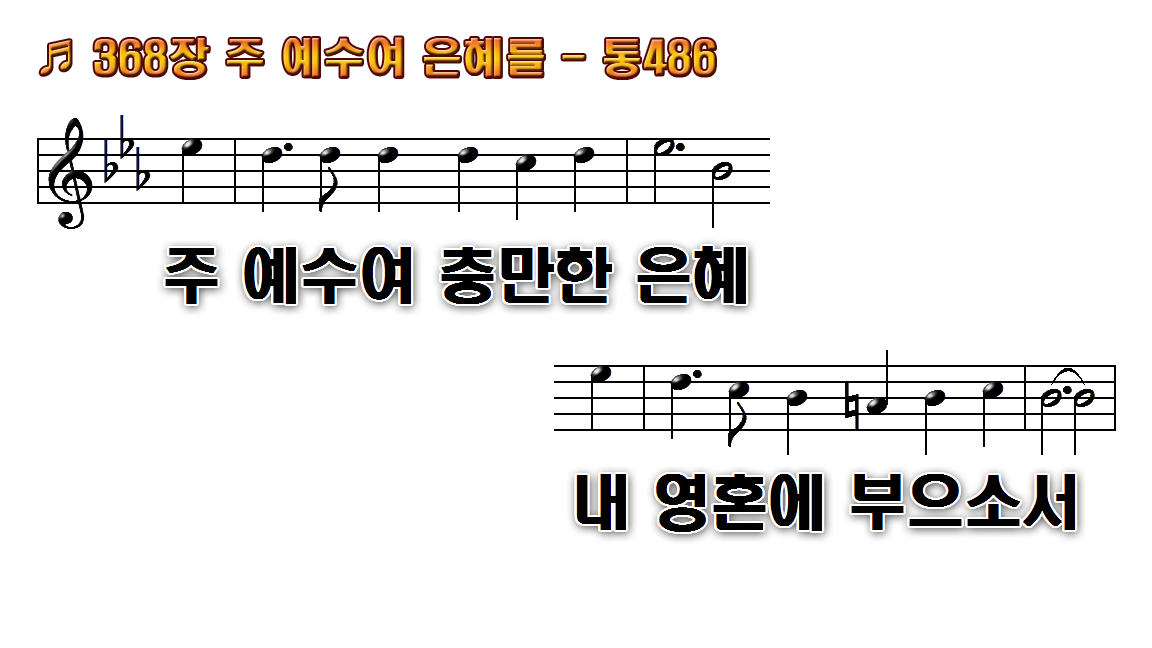 1.주 예수여 은혜를
2.주 예수여 죄에서
3.옛 야곱이 천사와
4.주 예수여 완전한
5.내 마음에 임하신
후.주 예수여 충만한
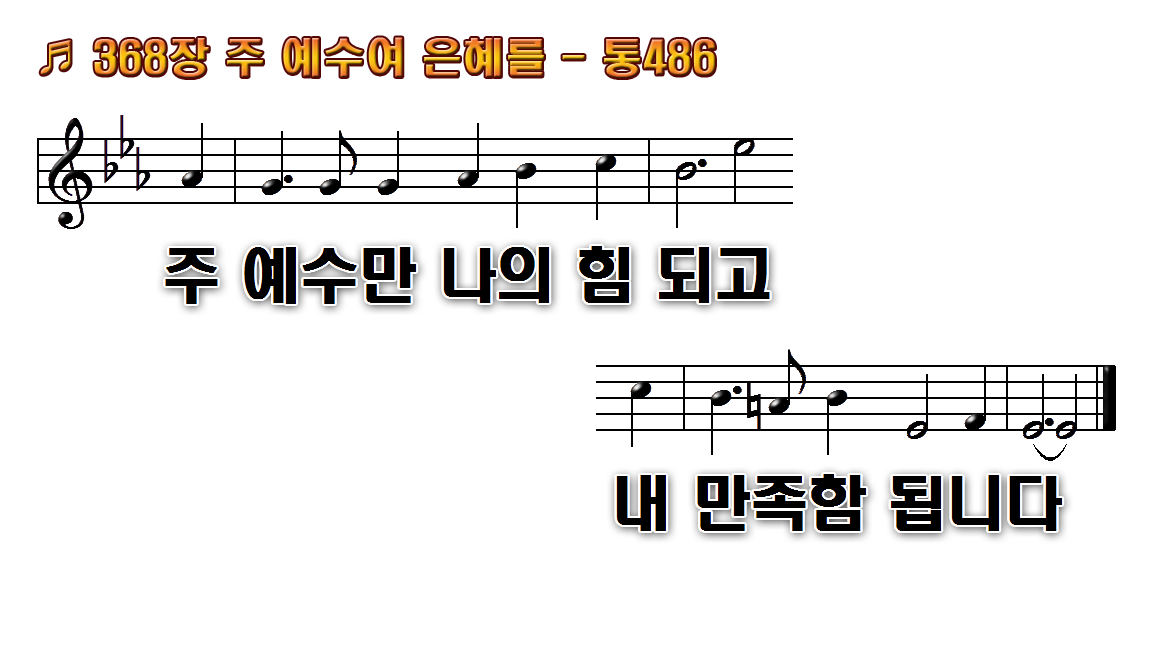 1.주 예수여 은혜를
2.주 예수여 죄에서
3.옛 야곱이 천사와
4.주 예수여 완전한
5.내 마음에 임하신
후.주 예수여 충만한
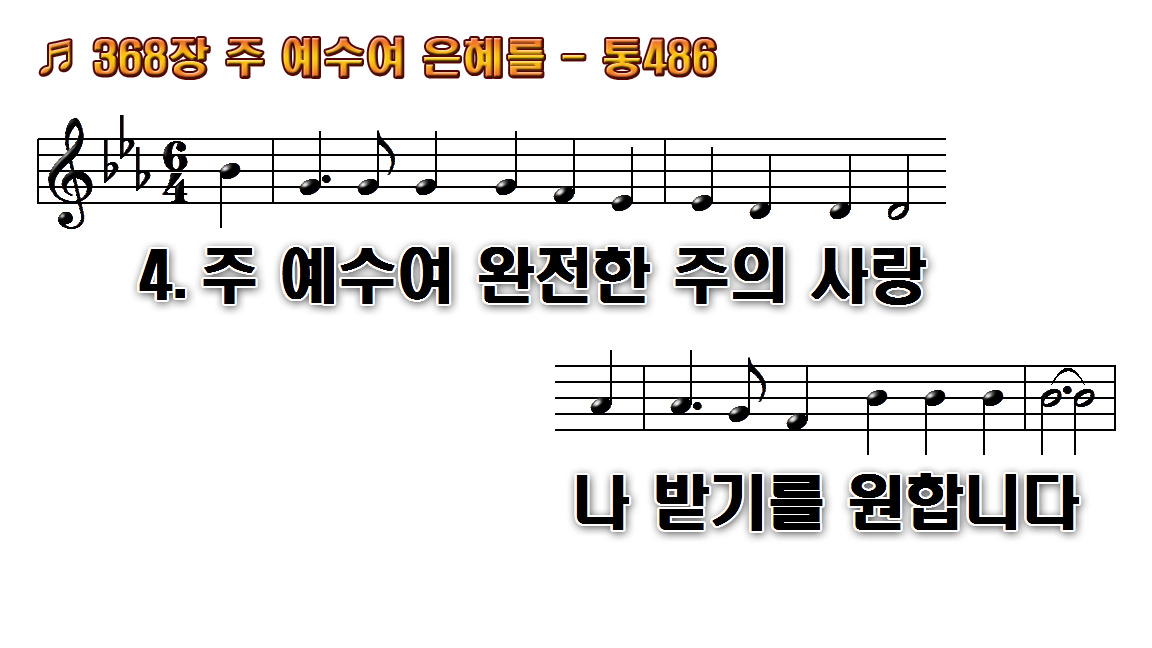 1.주 예수여 은혜를
2.주 예수여 죄에서
3.옛 야곱이 천사와
4.주 예수여 완전한
5.내 마음에 임하신
후.주 예수여 충만한
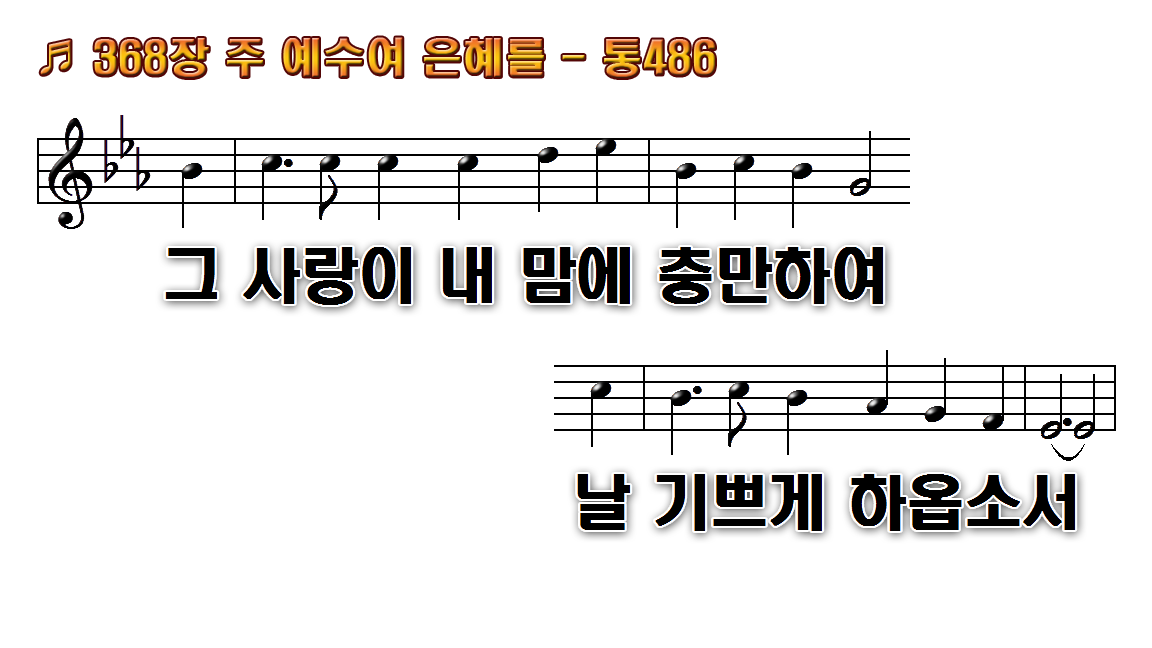 1.주 예수여 은혜를
2.주 예수여 죄에서
3.옛 야곱이 천사와
4.주 예수여 완전한
5.내 마음에 임하신
후.주 예수여 충만한
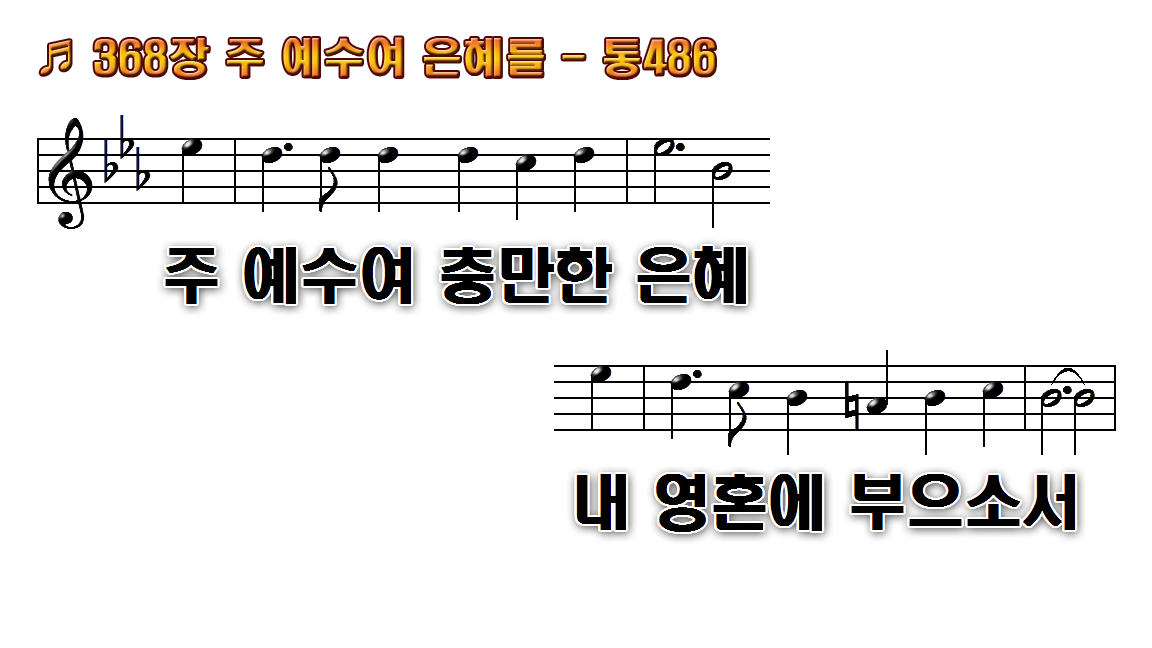 1.주 예수여 은혜를
2.주 예수여 죄에서
3.옛 야곱이 천사와
4.주 예수여 완전한
5.내 마음에 임하신
후.주 예수여 충만한
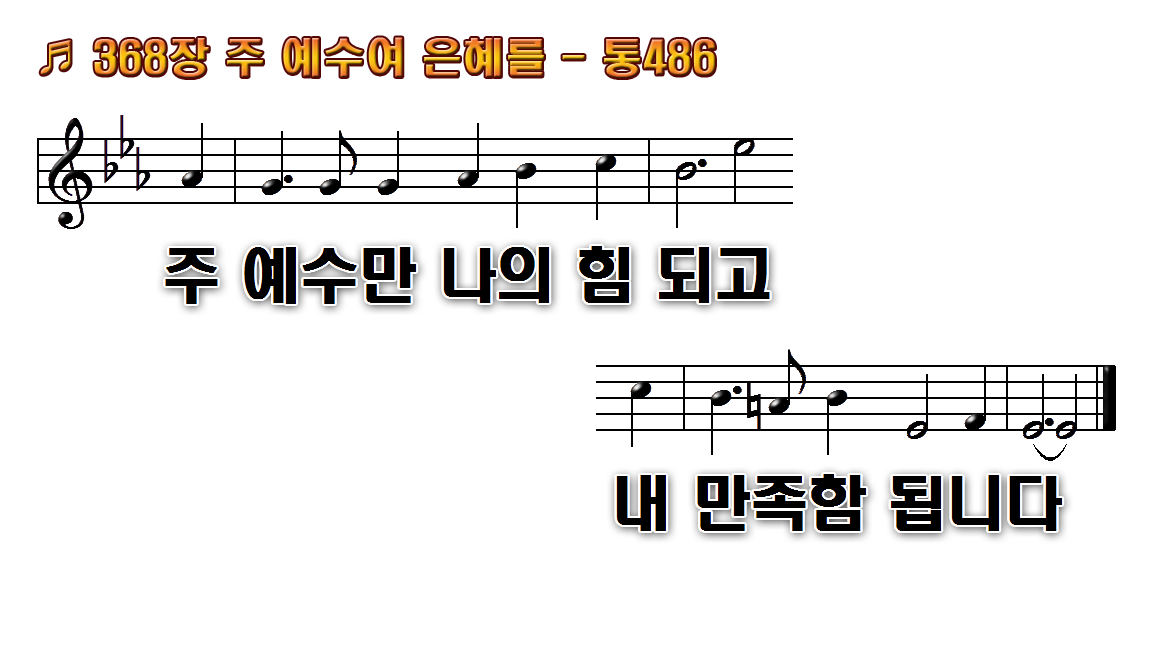 1.주 예수여 은혜를
2.주 예수여 죄에서
3.옛 야곱이 천사와
4.주 예수여 완전한
5.내 마음에 임하신
후.주 예수여 충만한
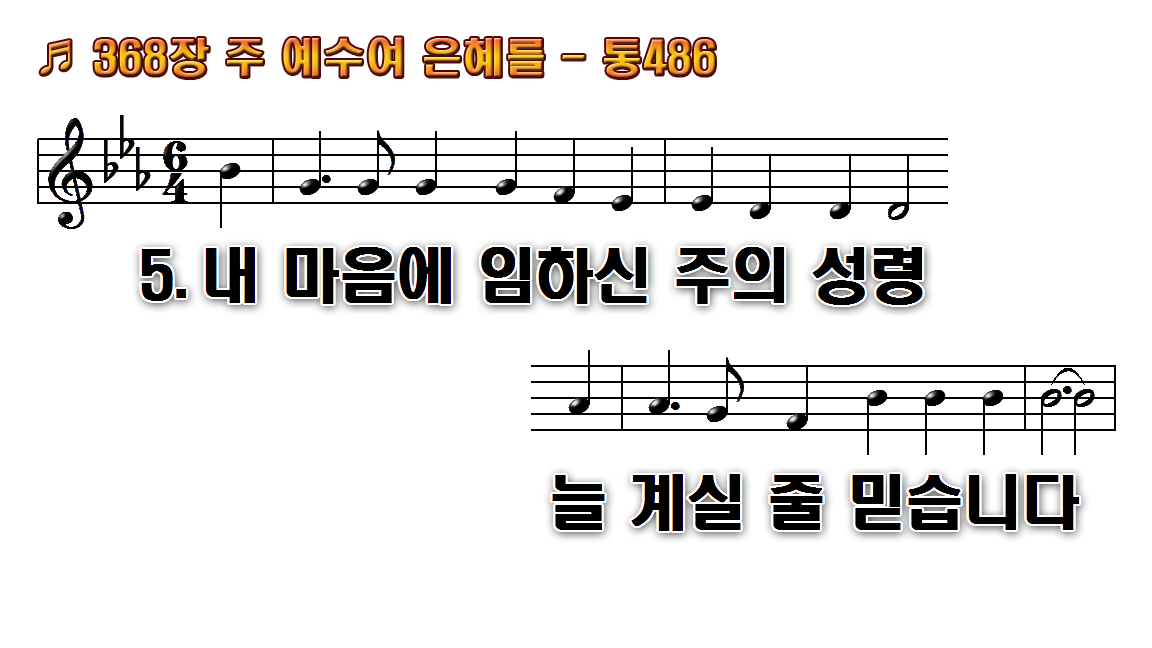 1.주 예수여 은혜를
2.주 예수여 죄에서
3.옛 야곱이 천사와
4.주 예수여 완전한
5.내 마음에 임하신
후.주 예수여 충만한
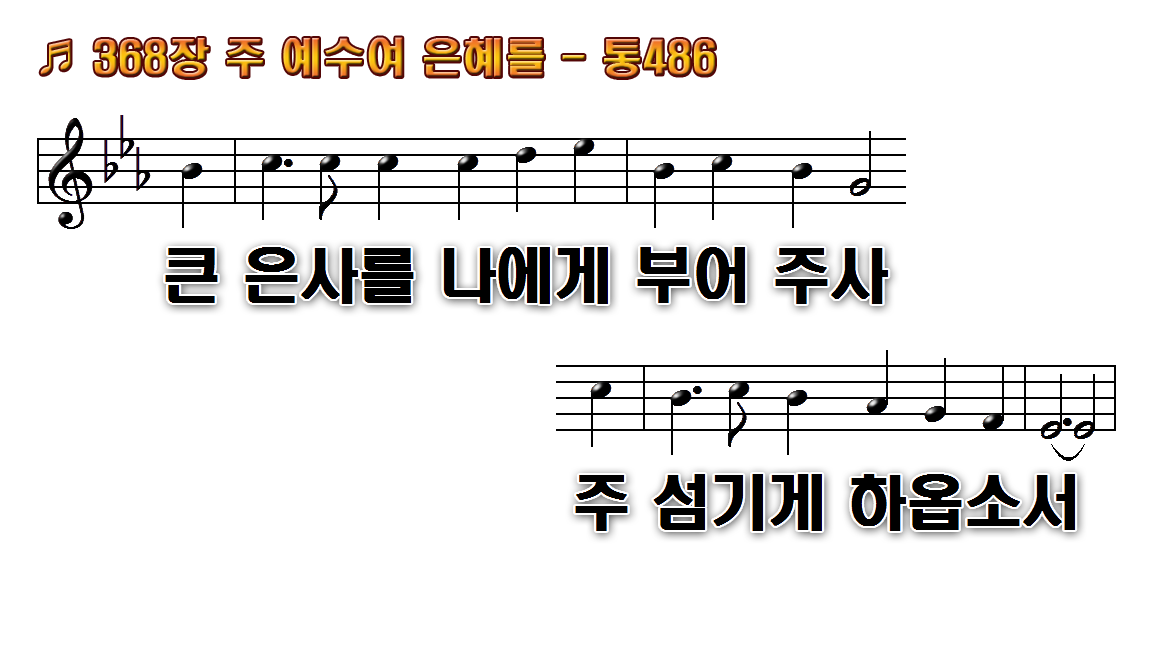 1.주 예수여 은혜를
2.주 예수여 죄에서
3.옛 야곱이 천사와
4.주 예수여 완전한
5.내 마음에 임하신
후.주 예수여 충만한
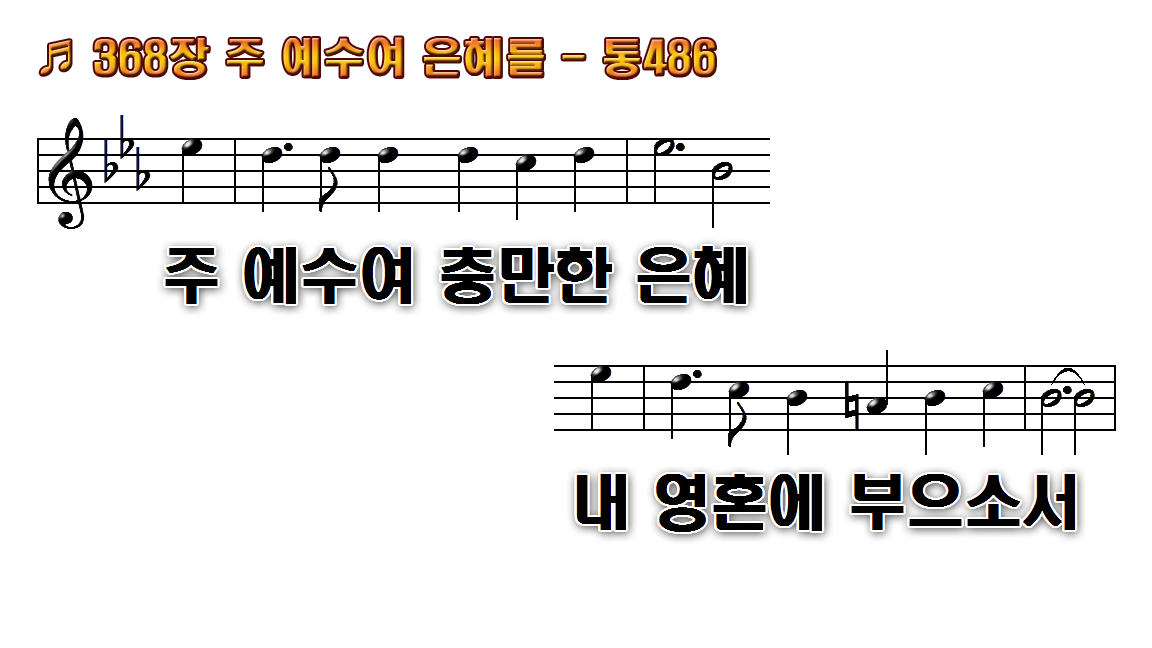 1.주 예수여 은혜를
2.주 예수여 죄에서
3.옛 야곱이 천사와
4.주 예수여 완전한
5.내 마음에 임하신
후.주 예수여 충만한
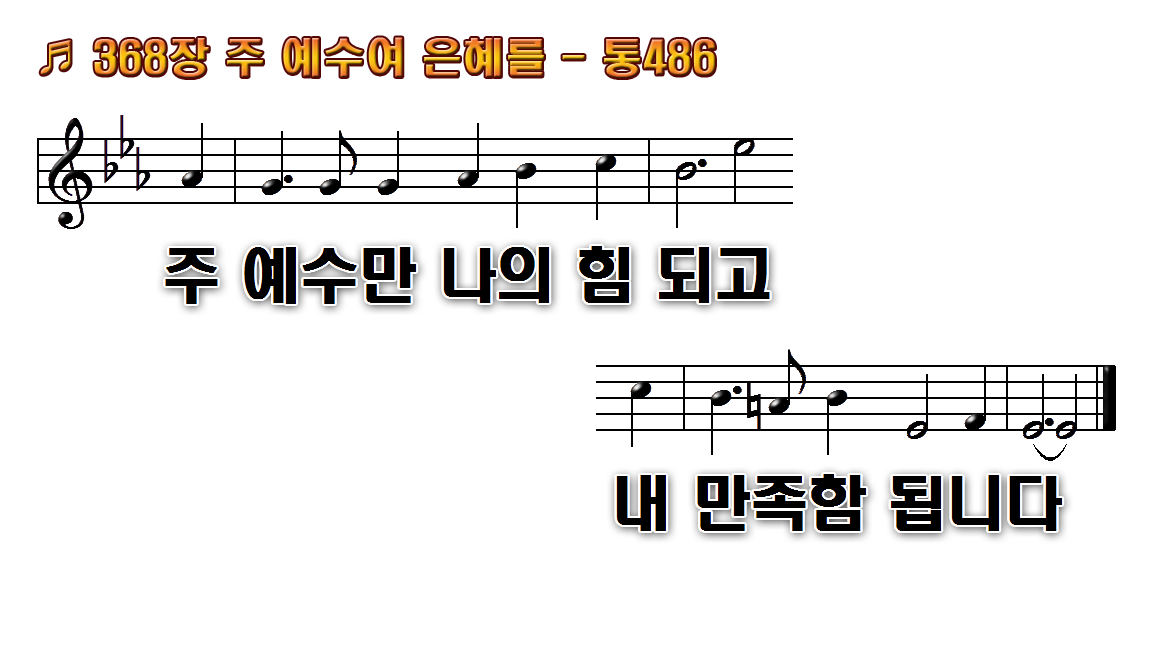 1.주 예수여 은혜를
2.주 예수여 죄에서
3.옛 야곱이 천사와
4.주 예수여 완전한
5.내 마음에 임하신
후.주 예수여 충만한
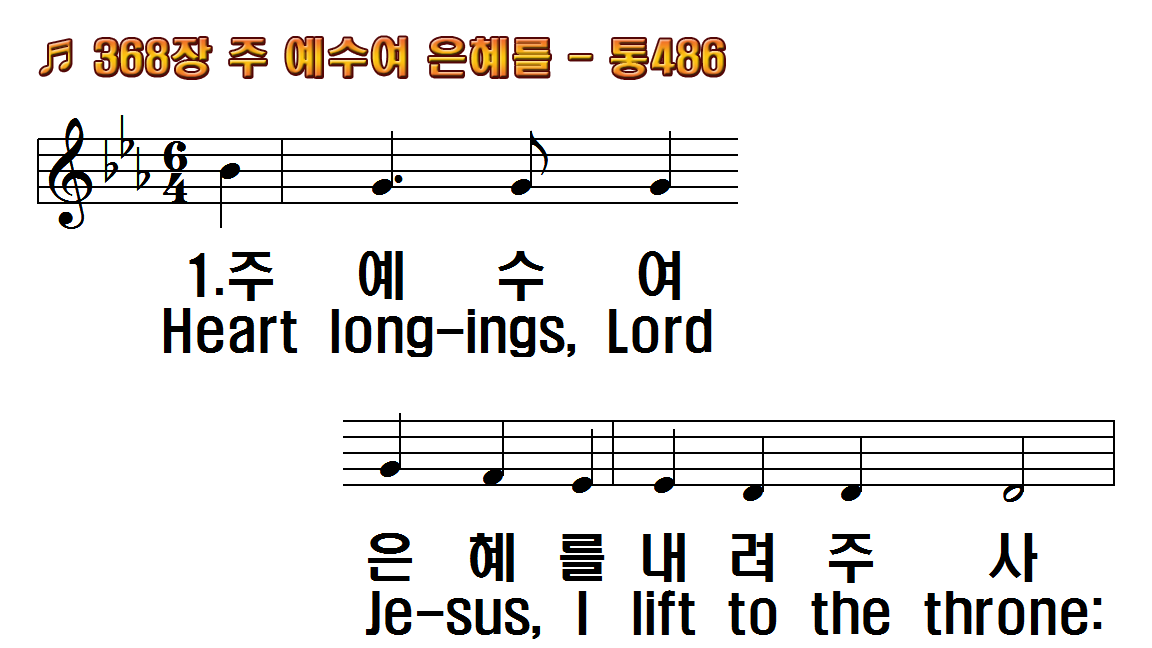 1.주 예수여 은혜를
2.주 예수여 죄에서
3.옛 야곱이 천사와
4.주 예수여 완전한
5.내 마음에 임하신
후.주 예수여 충만한
1.Heart longings,
2.Lord Jesus,
3.Lord Jesus, grant
4.Lord Jesus, let
5.Lord Jesus, I
R.Lord Jesus,
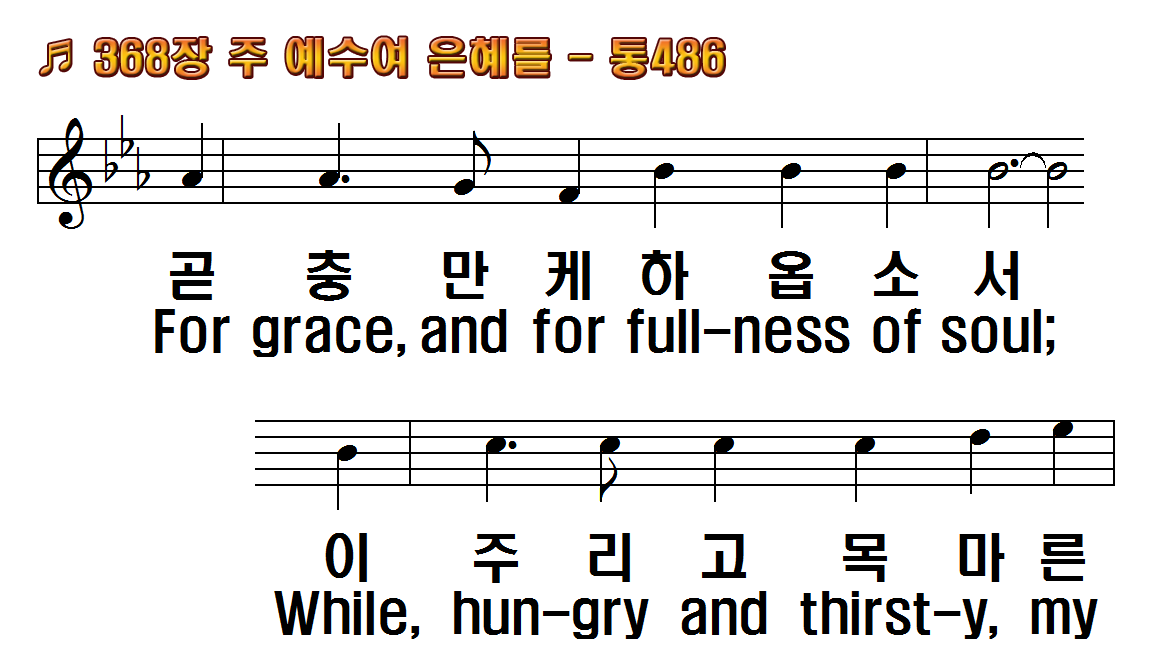 1.주 예수여 은혜를
2.주 예수여 죄에서
3.옛 야곱이 천사와
4.주 예수여 완전한
5.내 마음에 임하신
후.주 예수여 충만한
1.Heart longings,
2.Lord Jesus,
3.Lord Jesus, grant
4.Lord Jesus, let
5.Lord Jesus, I
R.Lord Jesus,
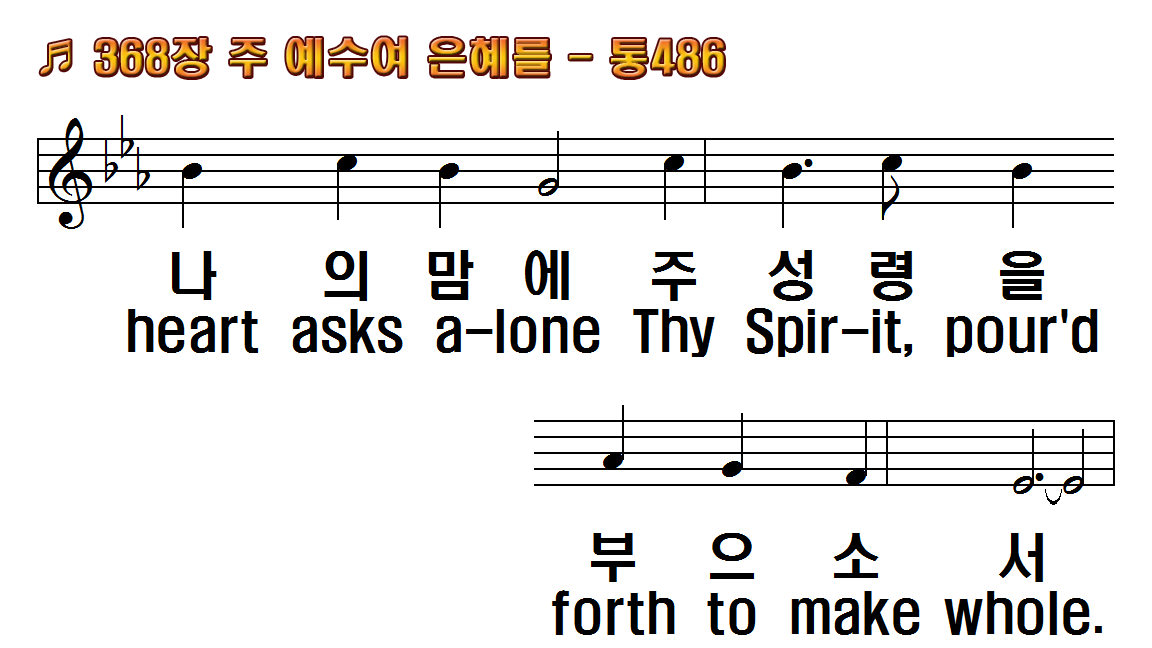 1.주 예수여 은혜를
2.주 예수여 죄에서
3.옛 야곱이 천사와
4.주 예수여 완전한
5.내 마음에 임하신
후.주 예수여 충만한
1.Heart longings,
2.Lord Jesus,
3.Lord Jesus, grant
4.Lord Jesus, let
5.Lord Jesus, I
R.Lord Jesus,
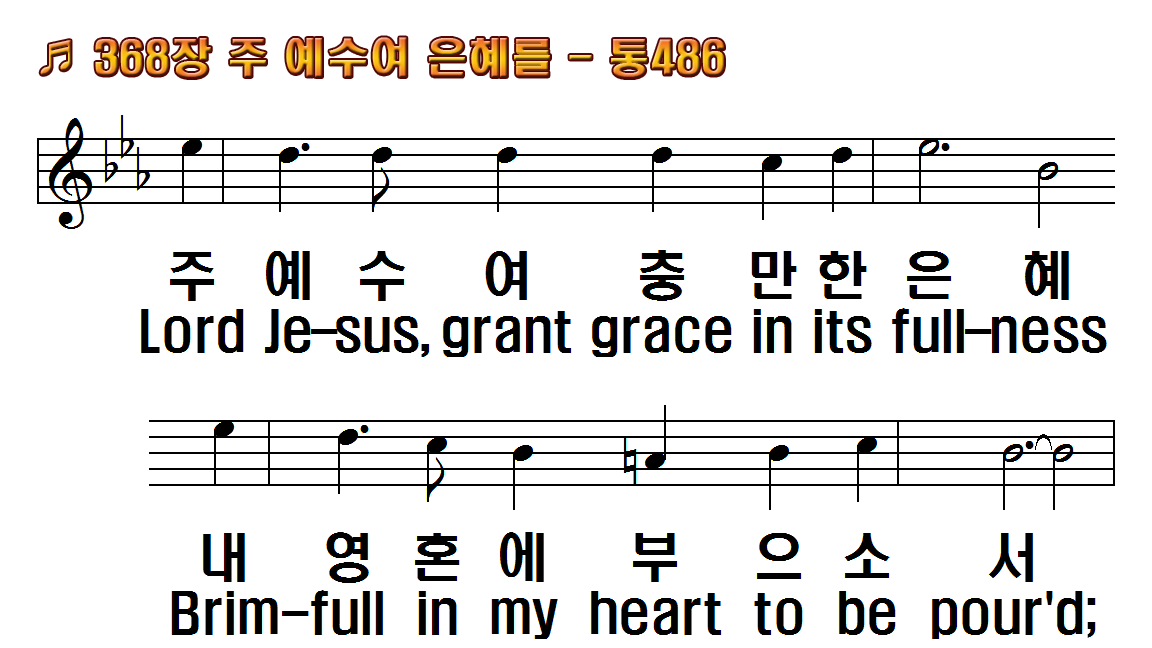 1.주 예수여 은혜를
2.주 예수여 죄에서
3.옛 야곱이 천사와
4.주 예수여 완전한
5.내 마음에 임하신
후.주 예수여 충만한
1.Heart longings,
2.Lord Jesus,
3.Lord Jesus, grant
4.Lord Jesus, let
5.Lord Jesus, I
R.Lord Jesus,
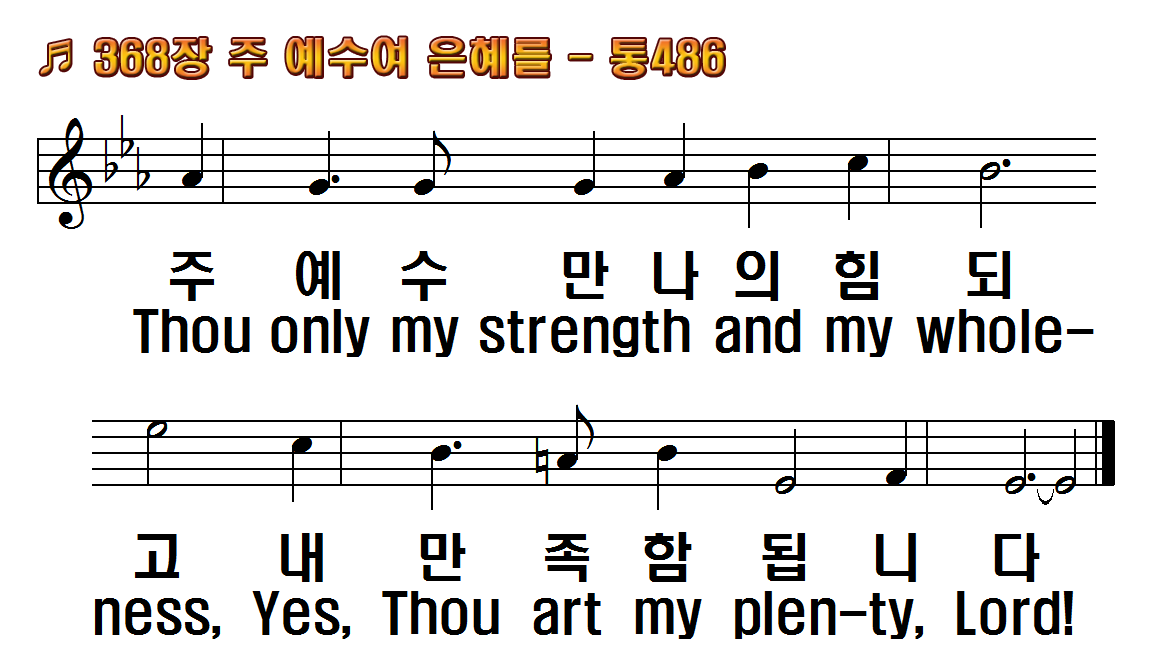 1.주 예수여 은혜를
2.주 예수여 죄에서
3.옛 야곱이 천사와
4.주 예수여 완전한
5.내 마음에 임하신
후.주 예수여 충만한
1.Heart longings,
2.Lord Jesus,
3.Lord Jesus, grant
4.Lord Jesus, let
5.Lord Jesus, I
R.Lord Jesus,
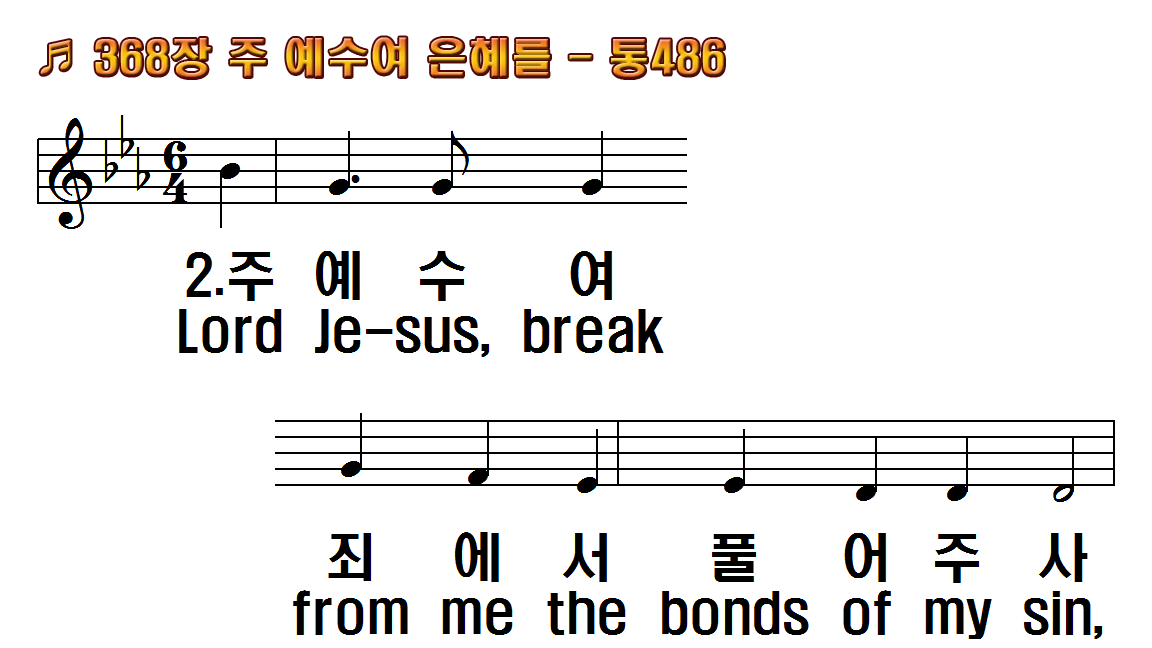 1.주 예수여 은혜를
2.주 예수여 죄에서
3.옛 야곱이 천사와
4.주 예수여 완전한
5.내 마음에 임하신
후.주 예수여 충만한
1.Heart longings,
2.Lord Jesus,
3.Lord Jesus, grant
4.Lord Jesus, let
5.Lord Jesus, I
R.Lord Jesus,
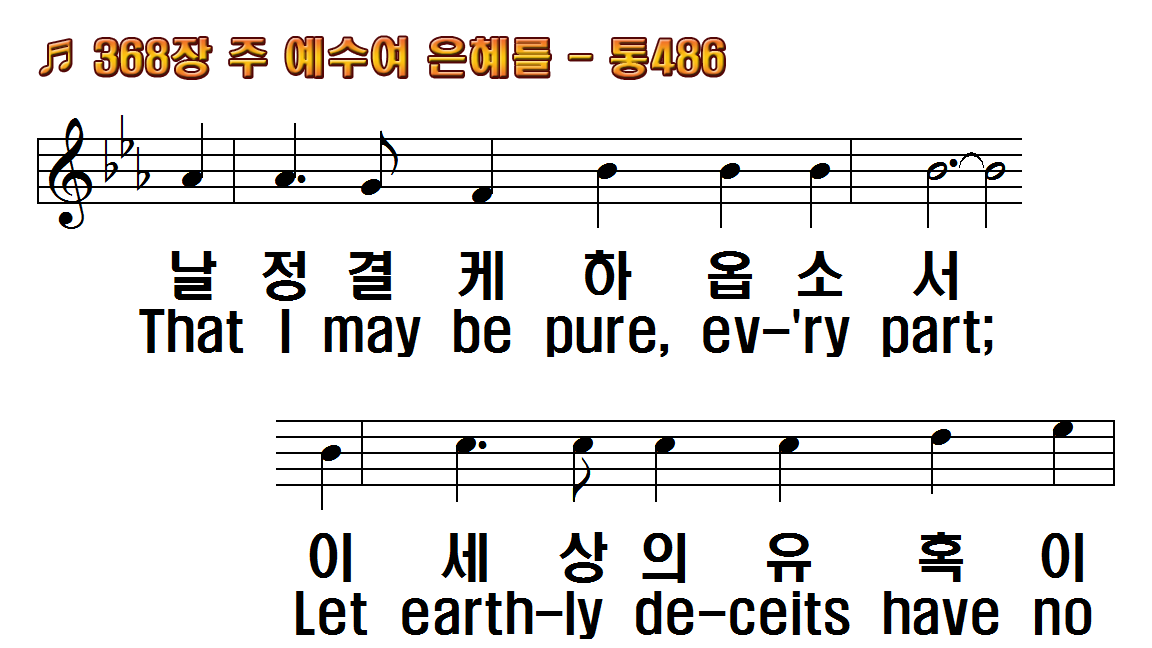 1.주 예수여 은혜를
2.주 예수여 죄에서
3.옛 야곱이 천사와
4.주 예수여 완전한
5.내 마음에 임하신
후.주 예수여 충만한
1.Heart longings,
2.Lord Jesus,
3.Lord Jesus, grant
4.Lord Jesus, let
5.Lord Jesus, I
R.Lord Jesus,
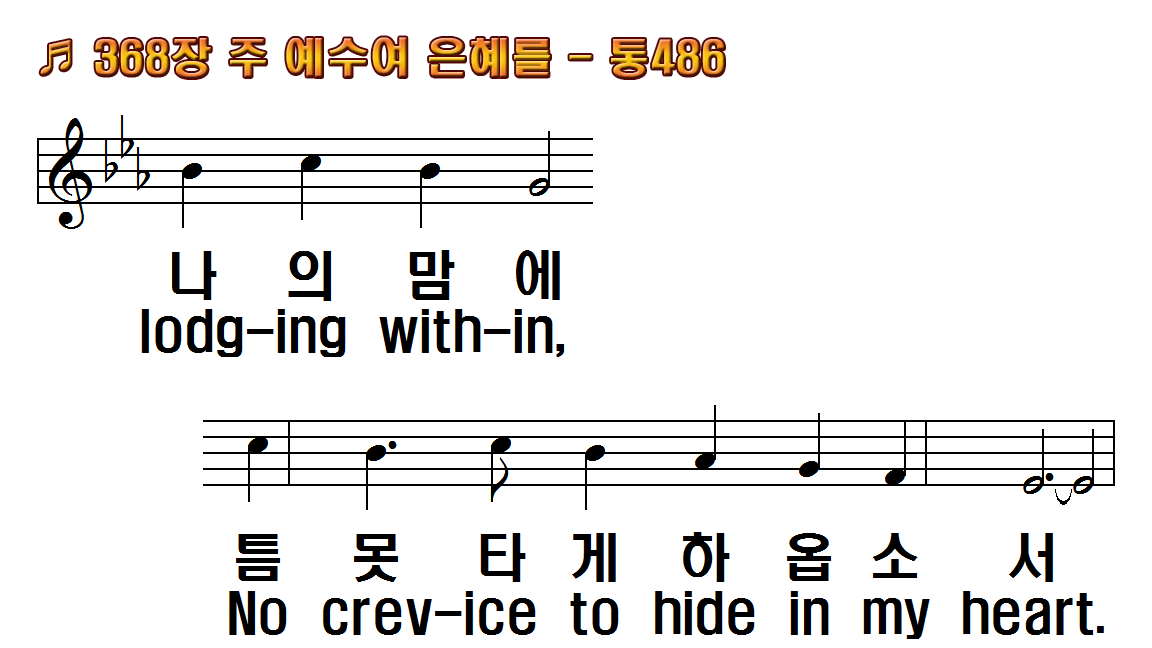 1.주 예수여 은혜를
2.주 예수여 죄에서
3.옛 야곱이 천사와
4.주 예수여 완전한
5.내 마음에 임하신
후.주 예수여 충만한
1.Heart longings,
2.Lord Jesus,
3.Lord Jesus, grant
4.Lord Jesus, let
5.Lord Jesus, I
R.Lord Jesus,
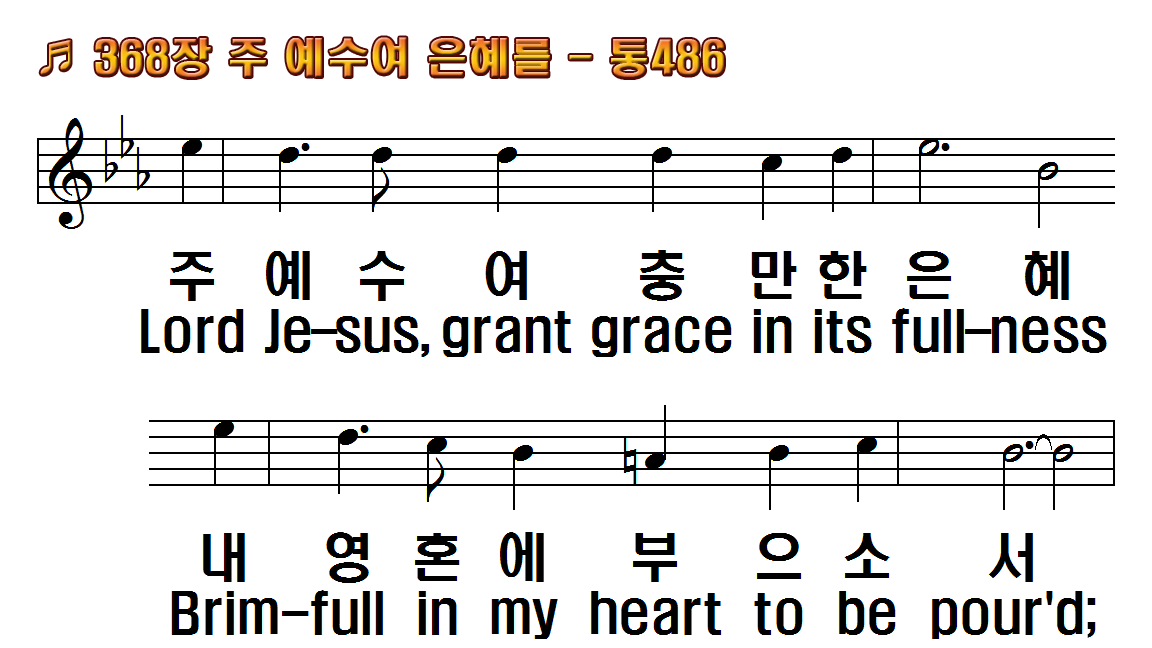 1.주 예수여 은혜를
2.주 예수여 죄에서
3.옛 야곱이 천사와
4.주 예수여 완전한
5.내 마음에 임하신
후.주 예수여 충만한
1.Heart longings,
2.Lord Jesus,
3.Lord Jesus, grant
4.Lord Jesus, let
5.Lord Jesus, I
R.Lord Jesus,
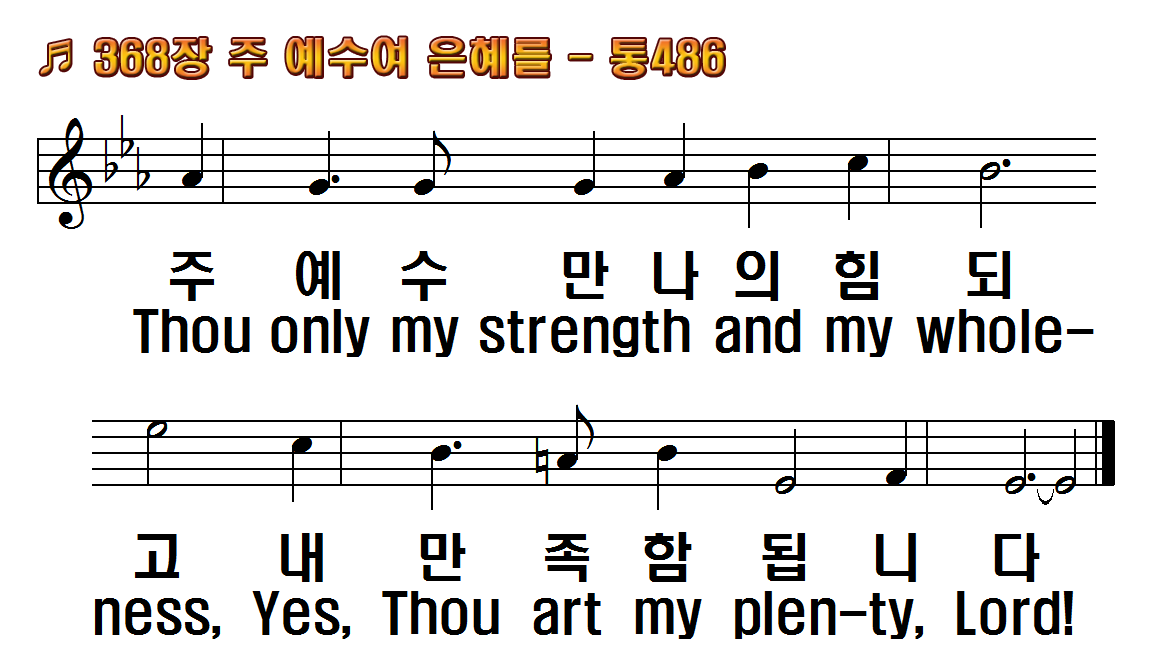 1.주 예수여 은혜를
2.주 예수여 죄에서
3.옛 야곱이 천사와
4.주 예수여 완전한
5.내 마음에 임하신
후.주 예수여 충만한
1.Heart longings,
2.Lord Jesus,
3.Lord Jesus, grant
4.Lord Jesus, let
5.Lord Jesus, I
R.Lord Jesus,
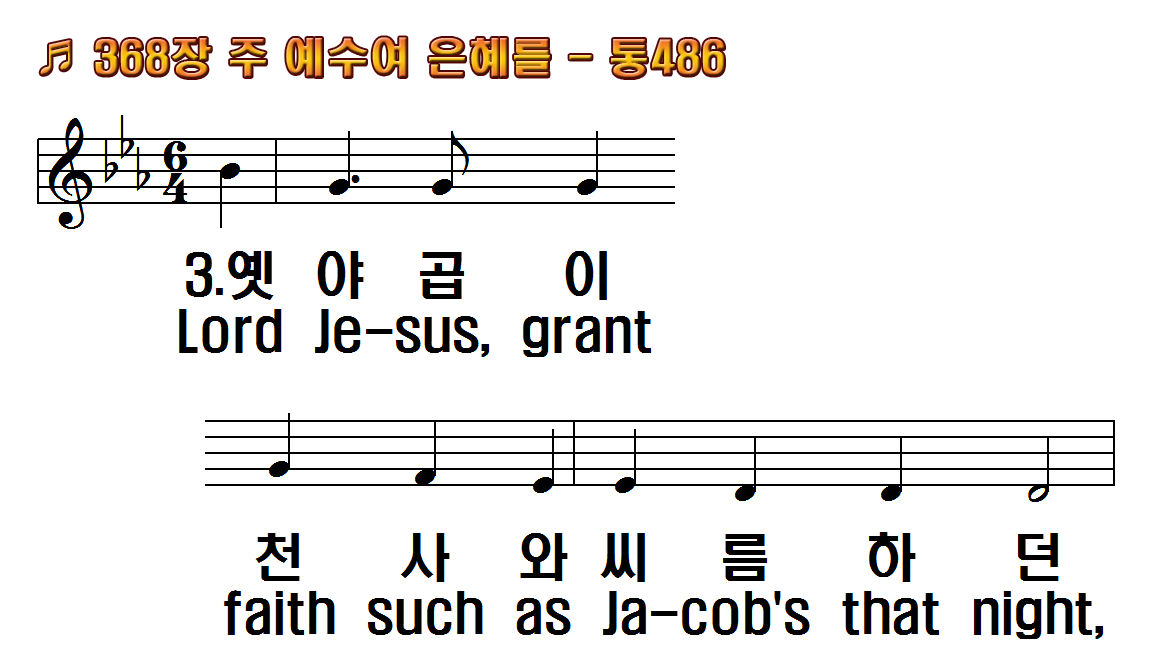 1.주 예수여 은혜를
2.주 예수여 죄에서
3.옛 야곱이 천사와
4.주 예수여 완전한
5.내 마음에 임하신
후.주 예수여 충만한
1.Heart longings,
2.Lord Jesus,
3.Lord Jesus, grant
4.Lord Jesus, let
5.Lord Jesus, I
R.Lord Jesus,
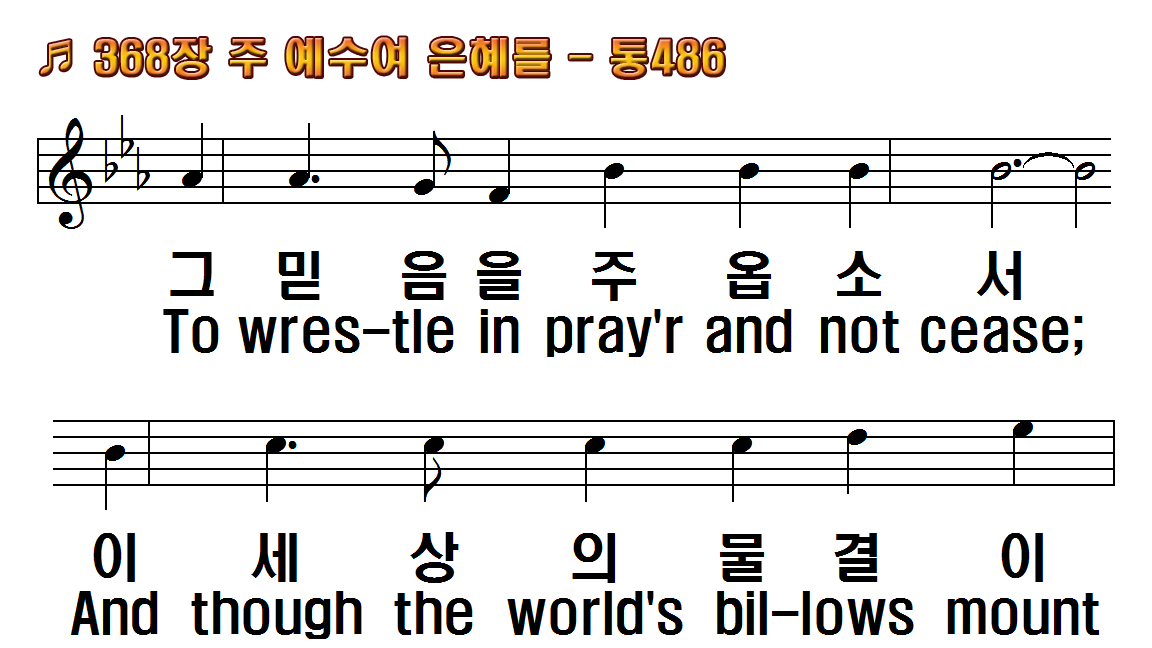 1.주 예수여 은혜를
2.주 예수여 죄에서
3.옛 야곱이 천사와
4.주 예수여 완전한
5.내 마음에 임하신
후.주 예수여 충만한
1.Heart longings,
2.Lord Jesus,
3.Lord Jesus, grant
4.Lord Jesus, let
5.Lord Jesus, I
R.Lord Jesus,
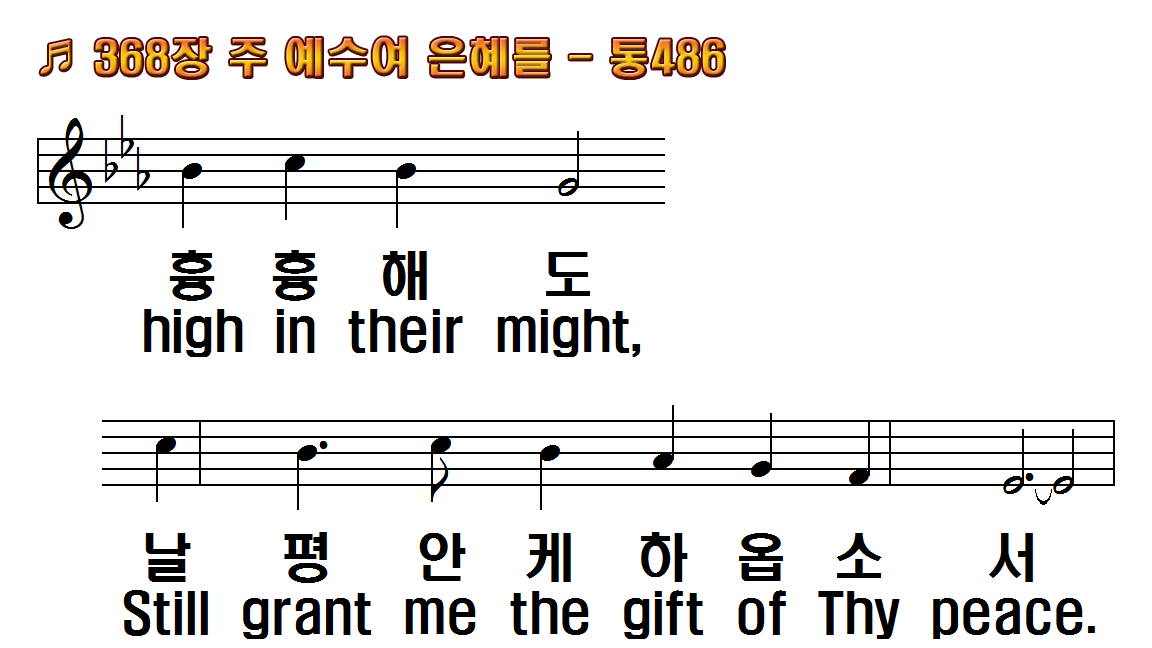 1.주 예수여 은혜를
2.주 예수여 죄에서
3.옛 야곱이 천사와
4.주 예수여 완전한
5.내 마음에 임하신
후.주 예수여 충만한
1.Heart longings,
2.Lord Jesus,
3.Lord Jesus, grant
4.Lord Jesus, let
5.Lord Jesus, I
R.Lord Jesus,
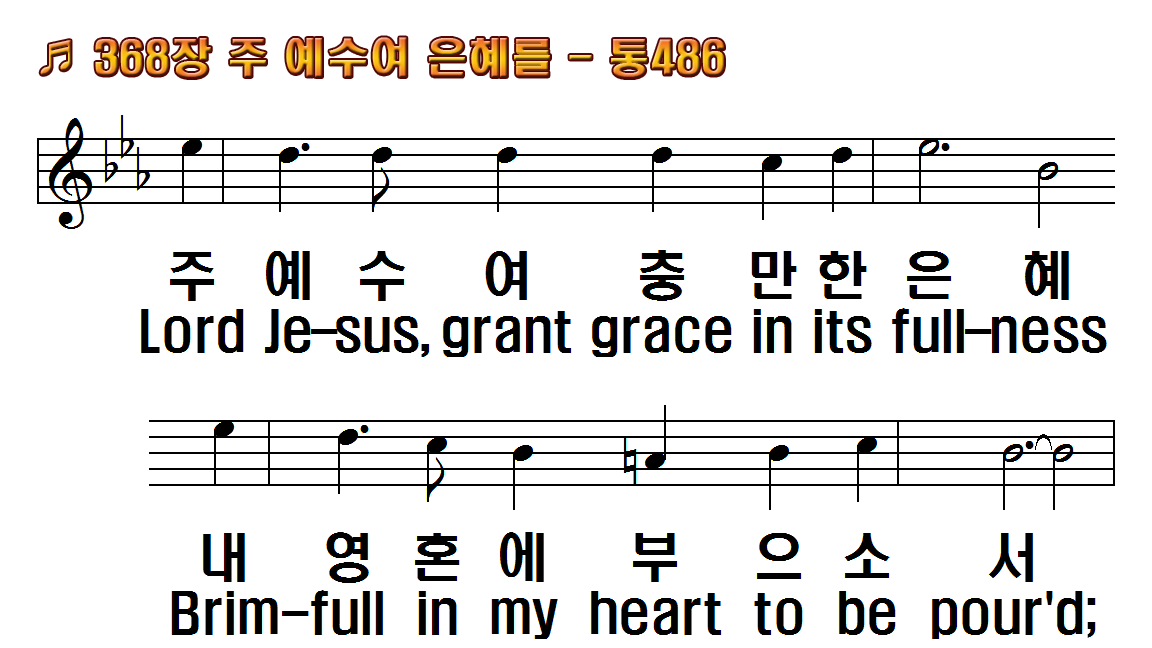 1.주 예수여 은혜를
2.주 예수여 죄에서
3.옛 야곱이 천사와
4.주 예수여 완전한
5.내 마음에 임하신
후.주 예수여 충만한
1.Heart longings,
2.Lord Jesus,
3.Lord Jesus, grant
4.Lord Jesus, let
5.Lord Jesus, I
R.Lord Jesus,
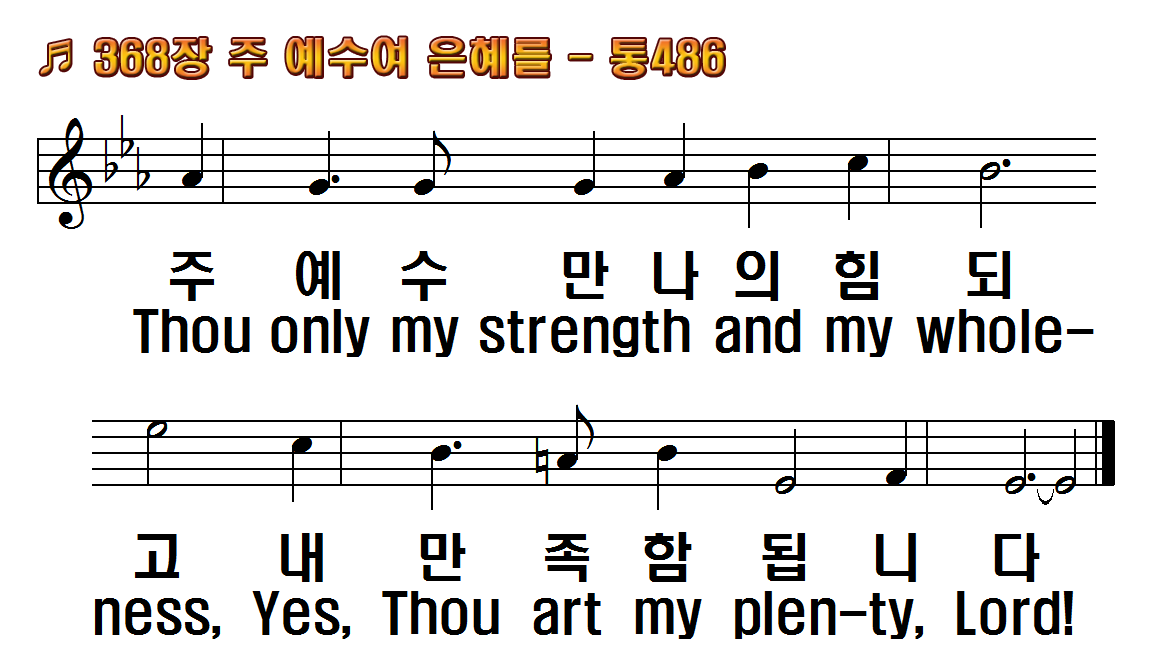 1.주 예수여 은혜를
2.주 예수여 죄에서
3.옛 야곱이 천사와
4.주 예수여 완전한
5.내 마음에 임하신
후.주 예수여 충만한
1.Heart longings,
2.Lord Jesus,
3.Lord Jesus, grant
4.Lord Jesus, let
5.Lord Jesus, I
R.Lord Jesus,
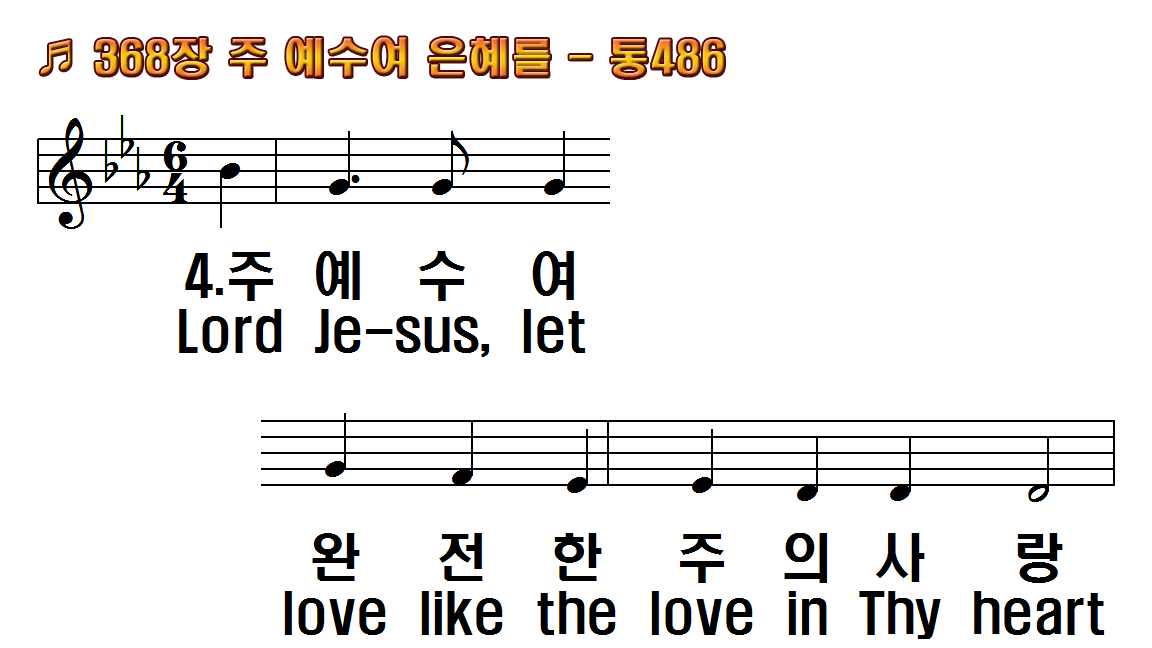 1.주 예수여 은혜를
2.주 예수여 죄에서
3.옛 야곱이 천사와
4.주 예수여 완전한
5.내 마음에 임하신
후.주 예수여 충만한
1.Heart longings,
2.Lord Jesus,
3.Lord Jesus, grant
4.Lord Jesus, let
5.Lord Jesus, I
R.Lord Jesus,
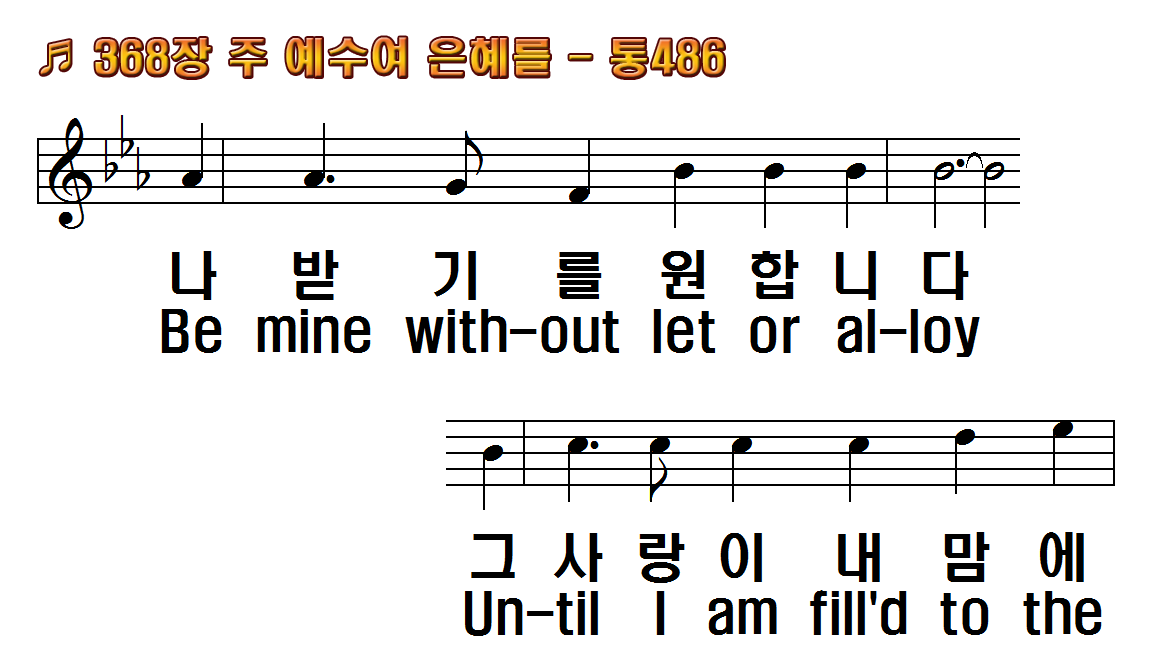 1.주 예수여 은혜를
2.주 예수여 죄에서
3.옛 야곱이 천사와
4.주 예수여 완전한
5.내 마음에 임하신
후.주 예수여 충만한
1.Heart longings,
2.Lord Jesus,
3.Lord Jesus, grant
4.Lord Jesus, let
5.Lord Jesus, I
R.Lord Jesus,
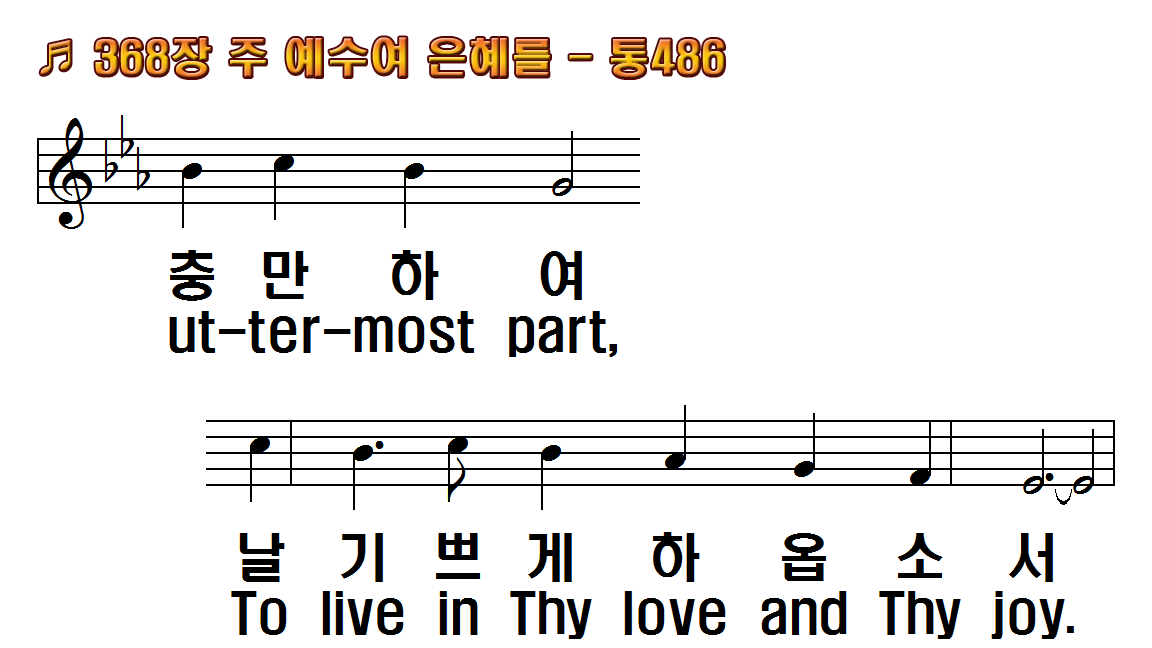 1.주 예수여 은혜를
2.주 예수여 죄에서
3.옛 야곱이 천사와
4.주 예수여 완전한
5.내 마음에 임하신
후.주 예수여 충만한
1.Heart longings,
2.Lord Jesus,
3.Lord Jesus, grant
4.Lord Jesus, let
5.Lord Jesus, I
R.Lord Jesus,
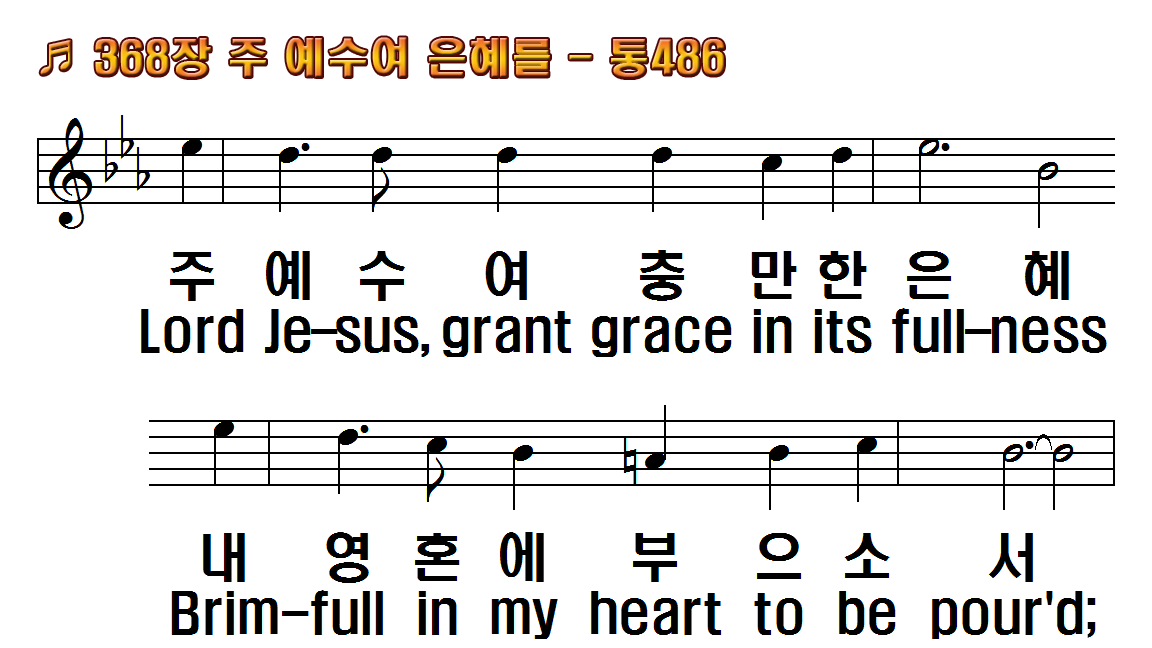 1.주 예수여 은혜를
2.주 예수여 죄에서
3.옛 야곱이 천사와
4.주 예수여 완전한
5.내 마음에 임하신
후.주 예수여 충만한
1.Heart longings,
2.Lord Jesus,
3.Lord Jesus, grant
4.Lord Jesus, let
5.Lord Jesus, I
R.Lord Jesus,
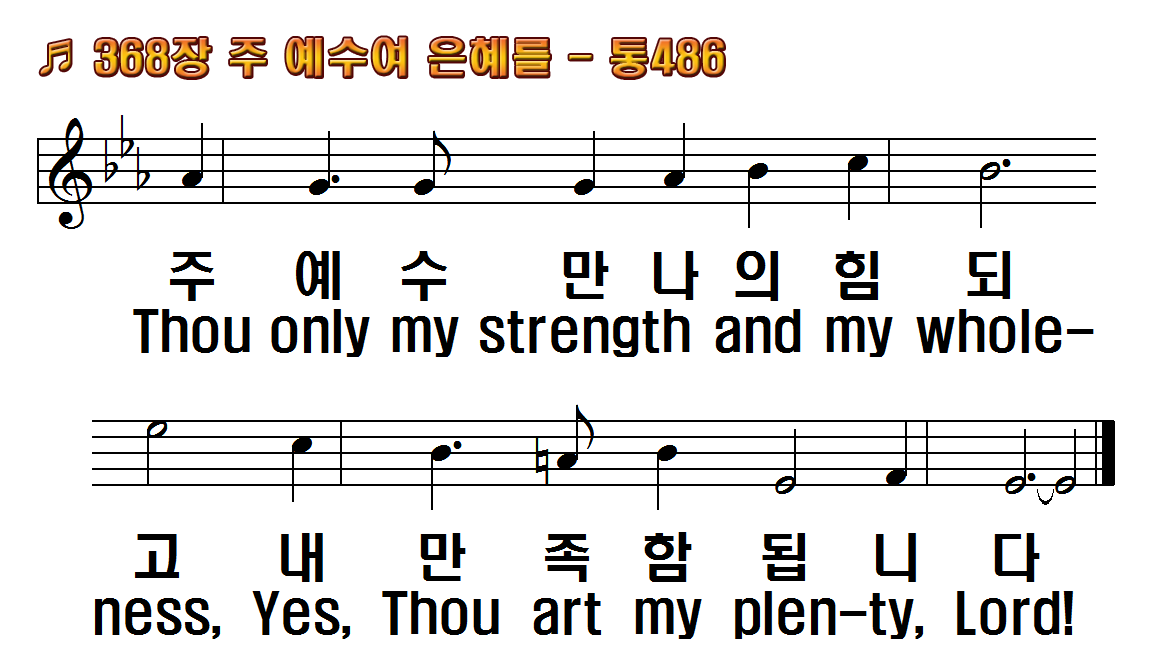 1.주 예수여 은혜를
2.주 예수여 죄에서
3.옛 야곱이 천사와
4.주 예수여 완전한
5.내 마음에 임하신
후.주 예수여 충만한
1.Heart longings,
2.Lord Jesus,
3.Lord Jesus, grant
4.Lord Jesus, let
5.Lord Jesus, I
R.Lord Jesus,
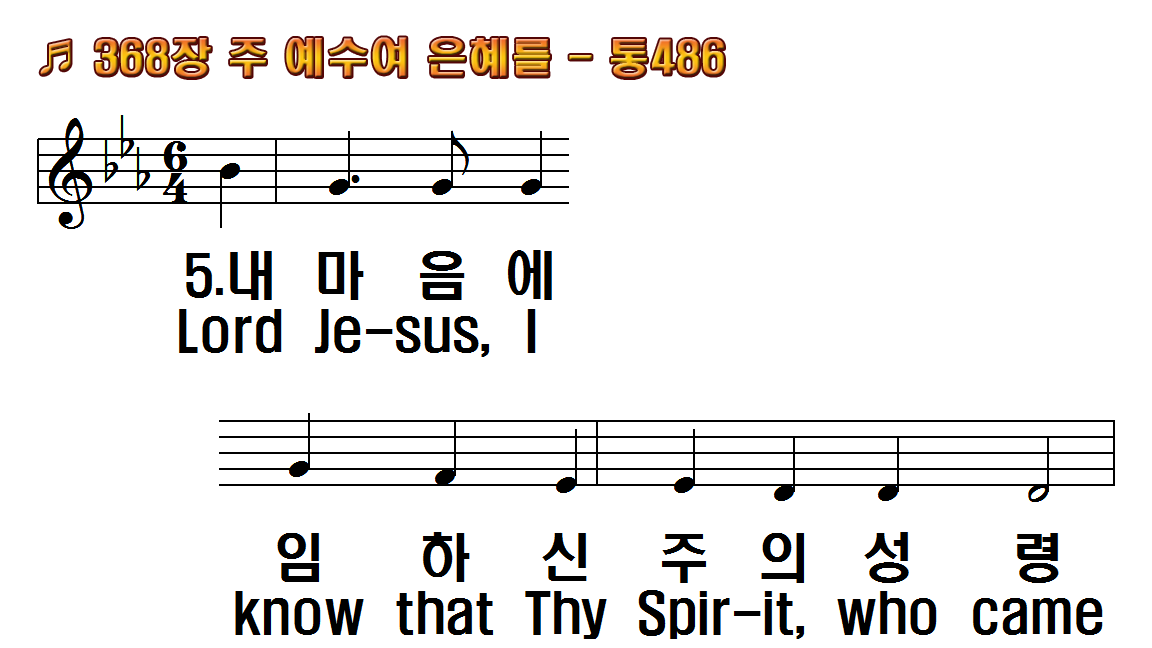 1.주 예수여 은혜를
2.주 예수여 죄에서
3.옛 야곱이 천사와
4.주 예수여 완전한
5.내 마음에 임하신
후.주 예수여 충만한
1.Heart longings,
2.Lord Jesus,
3.Lord Jesus, grant
4.Lord Jesus, let
5.Lord Jesus, I
R.Lord Jesus,
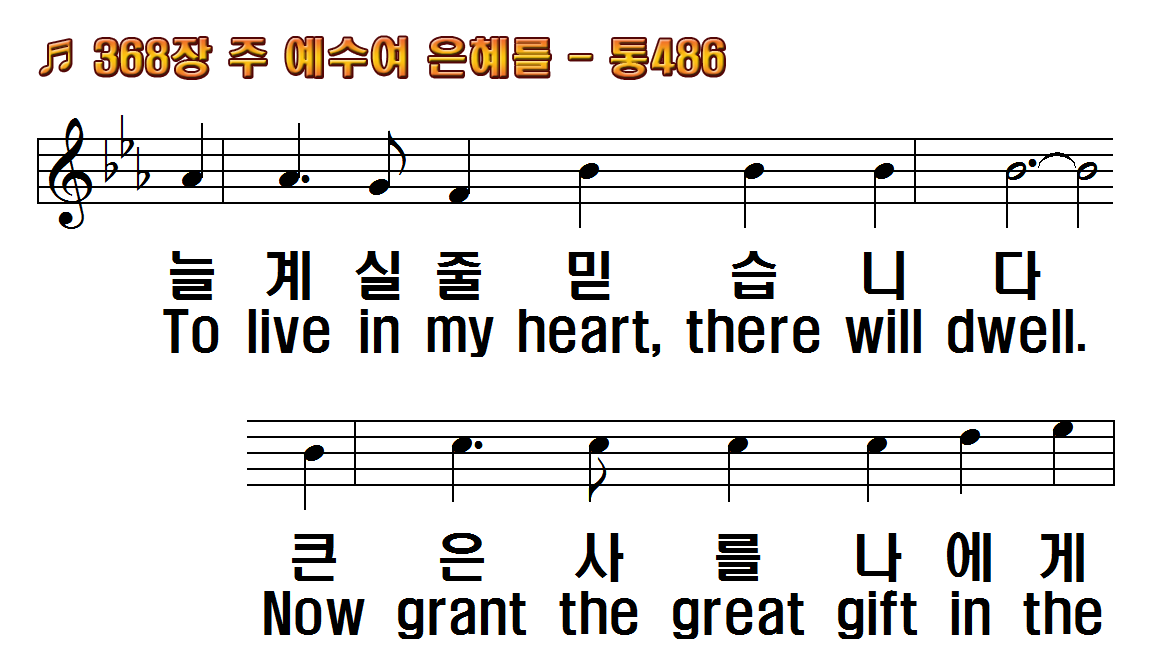 1.주 예수여 은혜를
2.주 예수여 죄에서
3.옛 야곱이 천사와
4.주 예수여 완전한
5.내 마음에 임하신
후.주 예수여 충만한
1.Heart longings,
2.Lord Jesus,
3.Lord Jesus, grant
4.Lord Jesus, let
5.Lord Jesus, I
R.Lord Jesus,
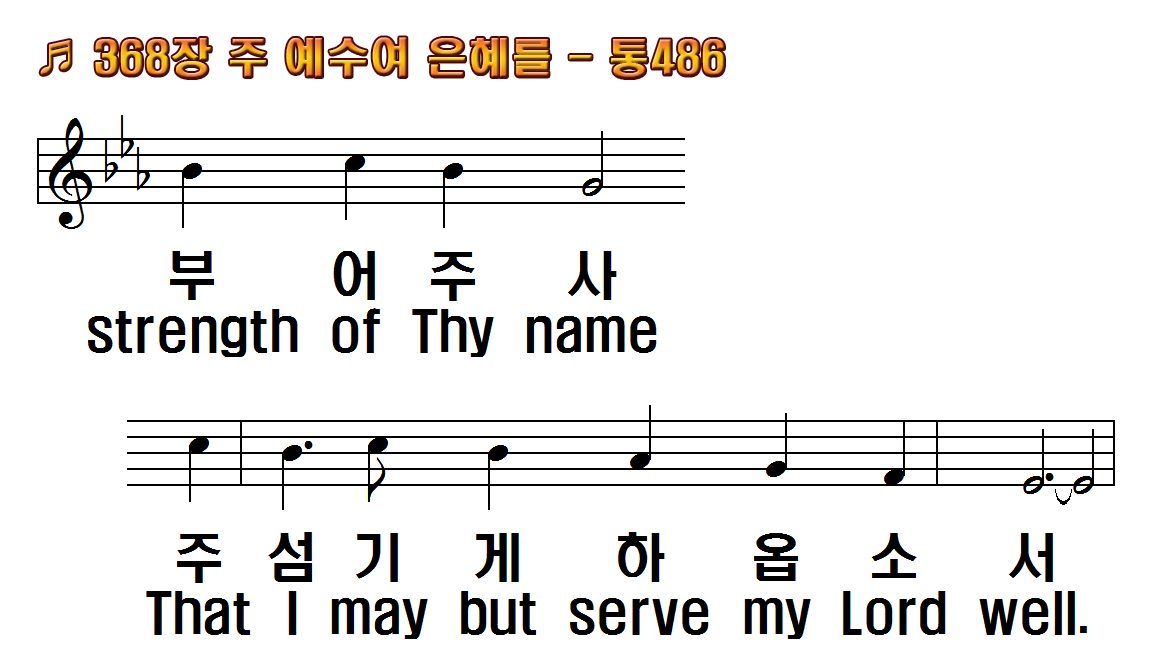 1.주 예수여 은혜를
2.주 예수여 죄에서
3.옛 야곱이 천사와
4.주 예수여 완전한
5.내 마음에 임하신
후.주 예수여 충만한
1.Heart longings,
2.Lord Jesus,
3.Lord Jesus, grant
4.Lord Jesus, let
5.Lord Jesus, I
R.Lord Jesus,
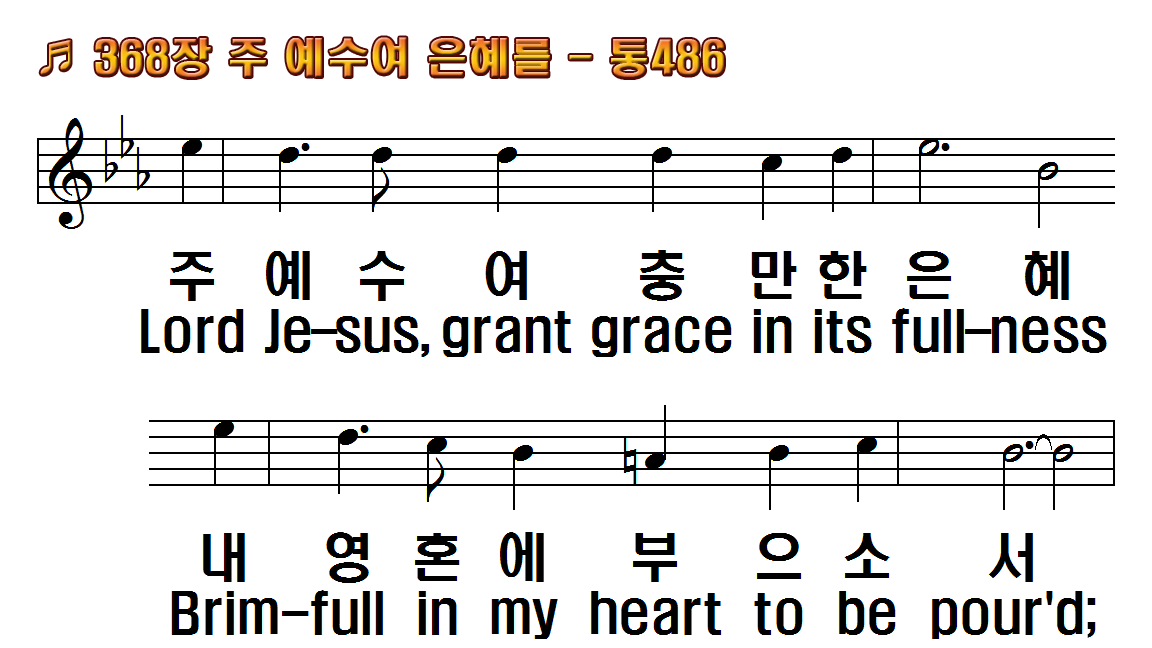 1.주 예수여 은혜를
2.주 예수여 죄에서
3.옛 야곱이 천사와
4.주 예수여 완전한
5.내 마음에 임하신
후.주 예수여 충만한
1.Heart longings,
2.Lord Jesus,
3.Lord Jesus, grant
4.Lord Jesus, let
5.Lord Jesus, I
R.Lord Jesus,
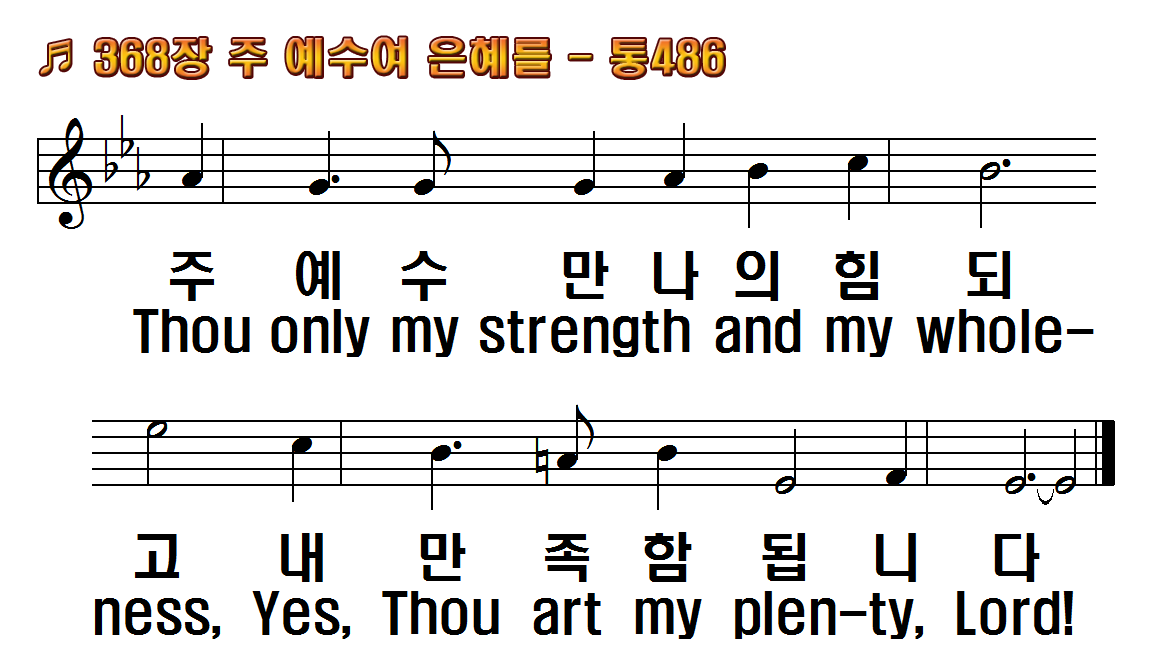 1.주 예수여 은혜를
2.주 예수여 죄에서
3.옛 야곱이 천사와
4.주 예수여 완전한
5.내 마음에 임하신
후.주 예수여 충만한
1.Heart longings,
2.Lord Jesus,
3.Lord Jesus, grant
4.Lord Jesus, let
5.Lord Jesus, I
R.Lord Jesus,